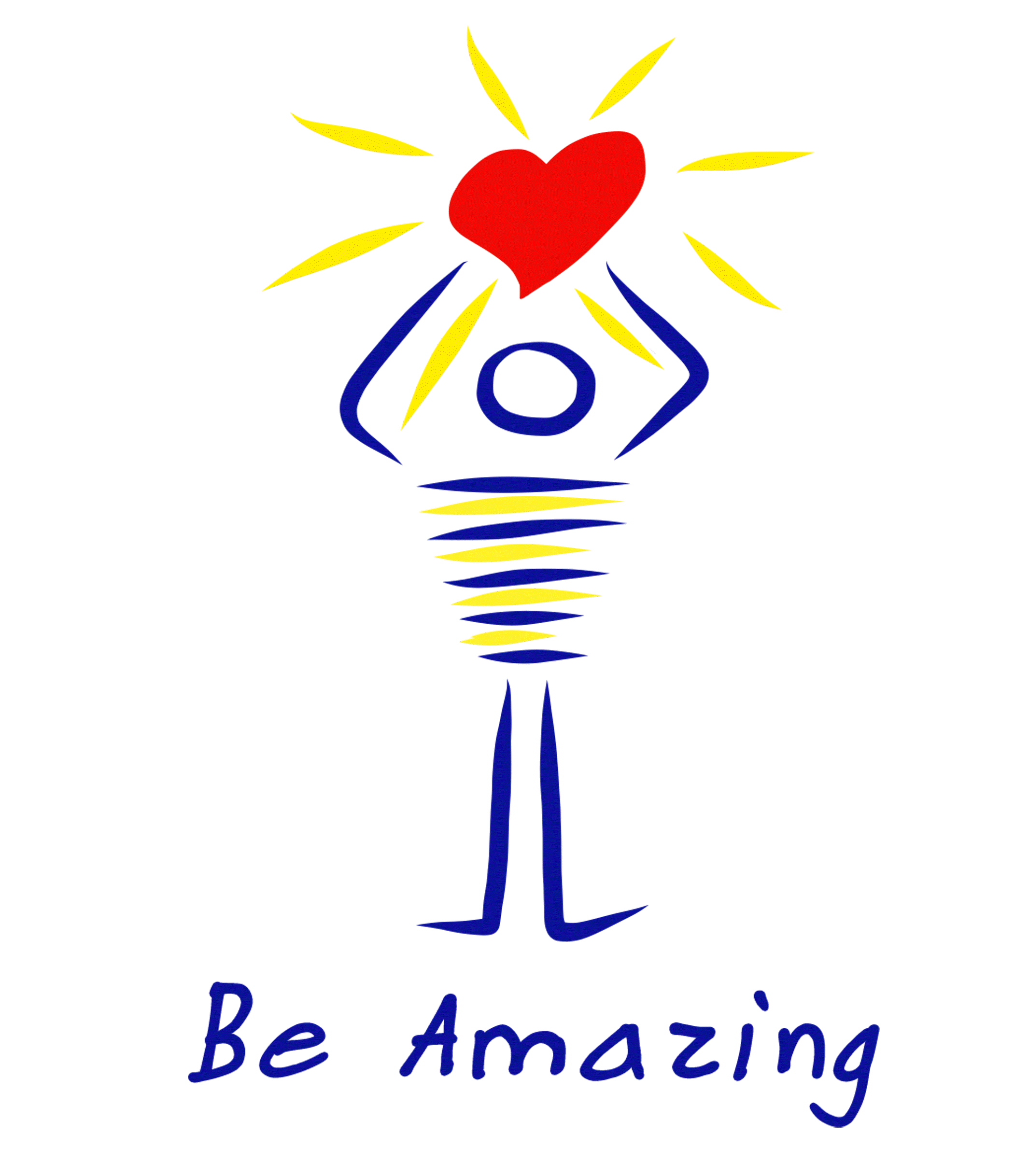 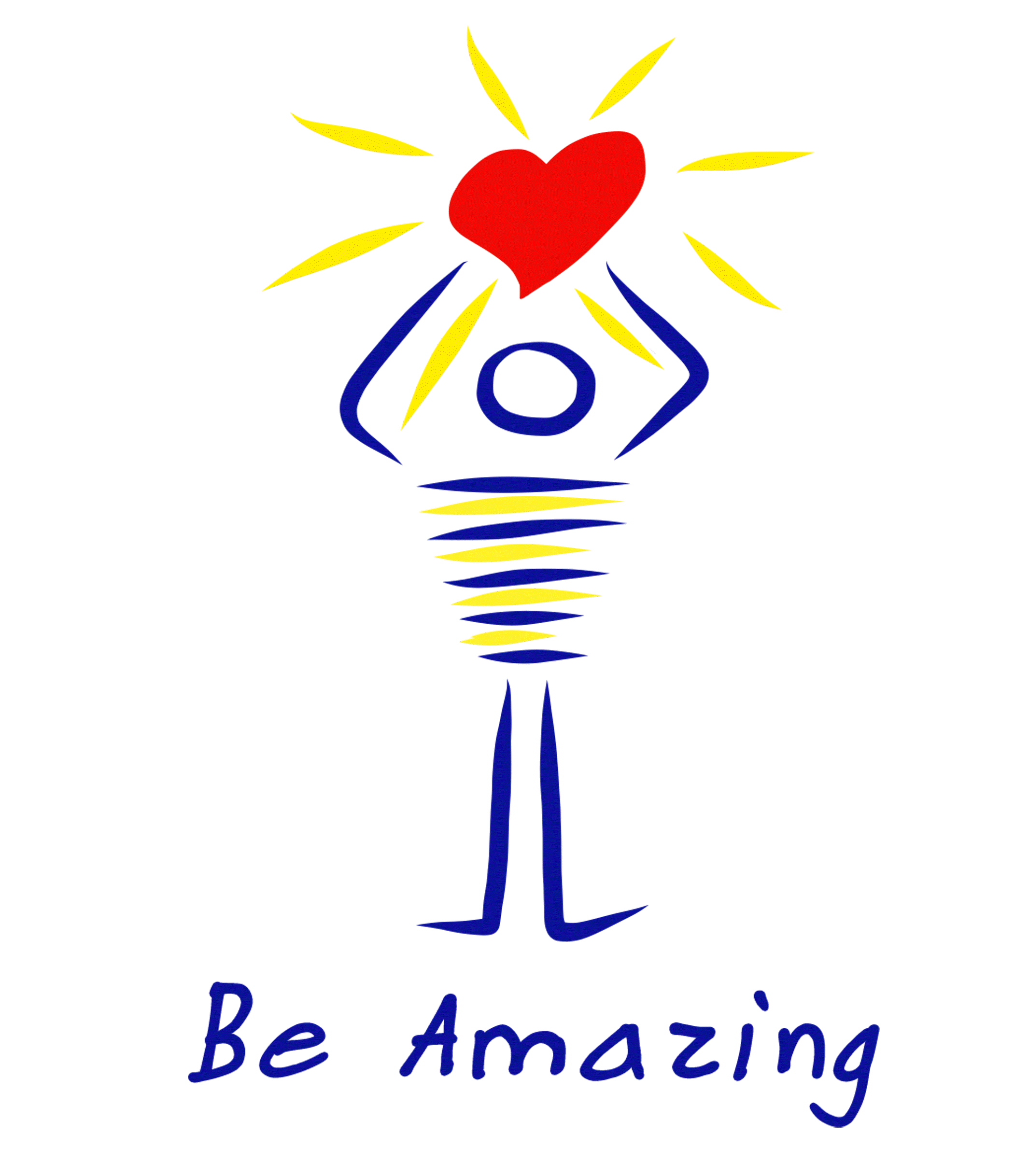 Be Amazing is a 
nonprofit organization that got its start in the Central Wisconsin area in May of 2017.
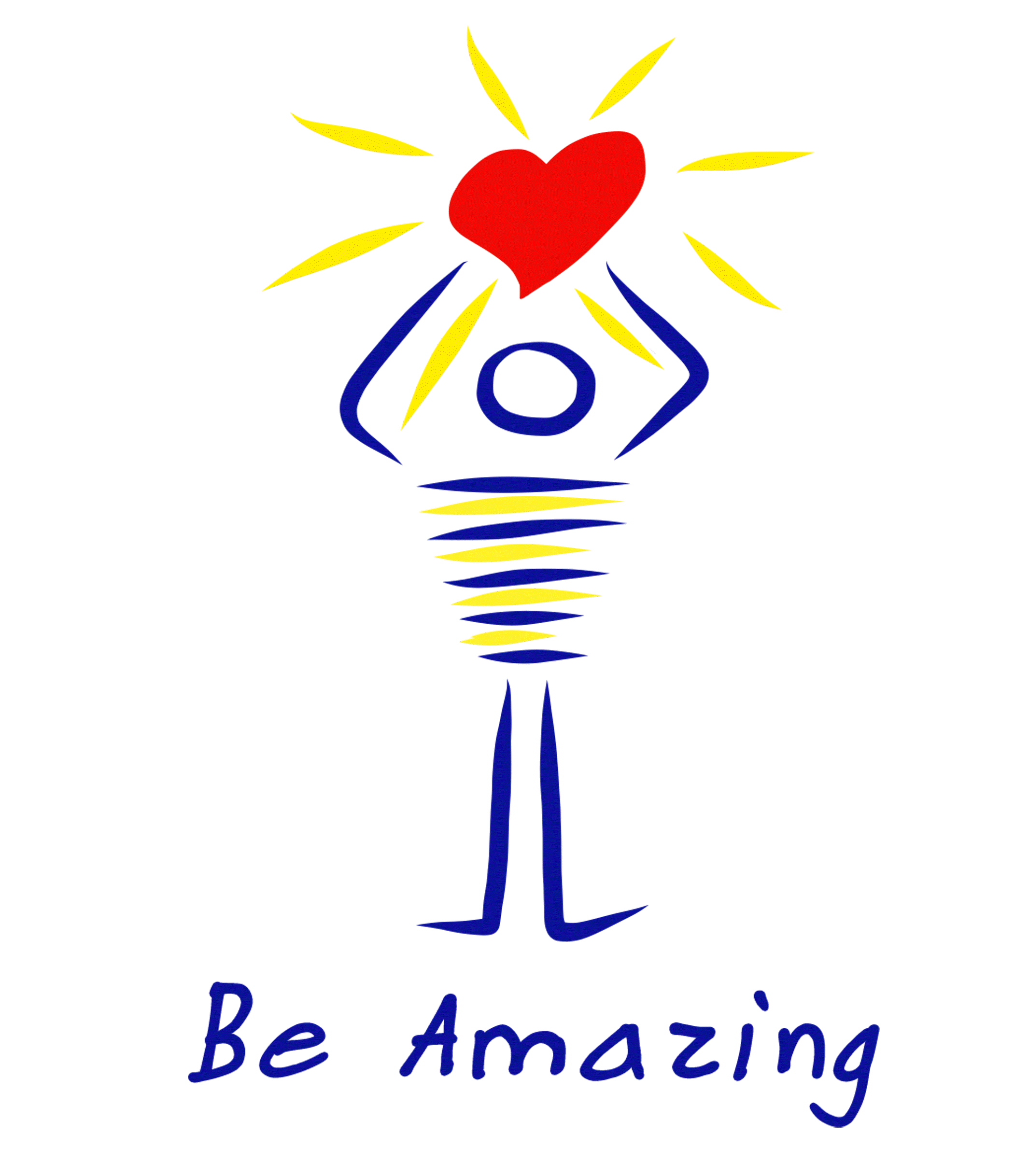 In the beginning, a class of fifth grade students decided that “being amazing” meant helping others.
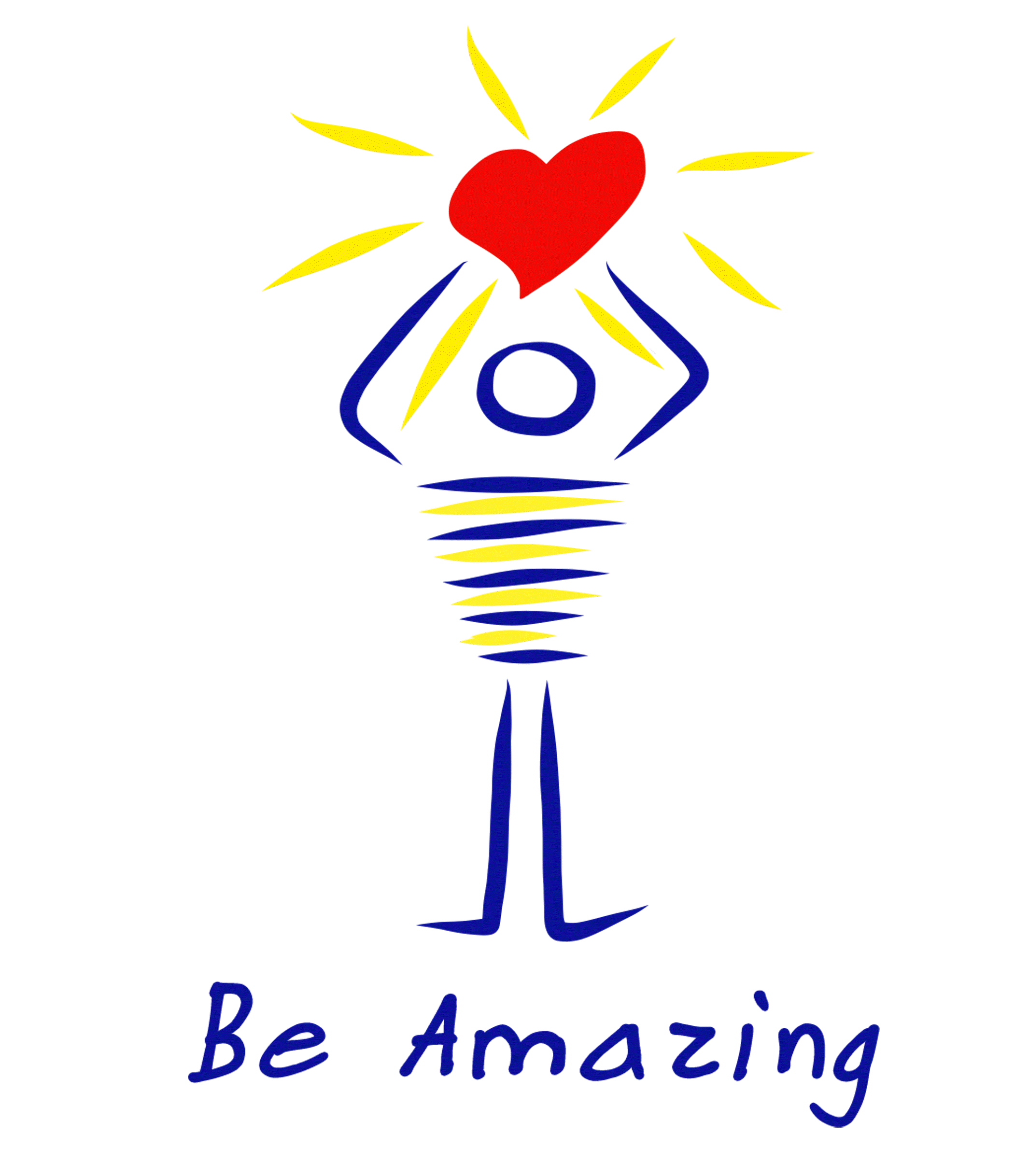 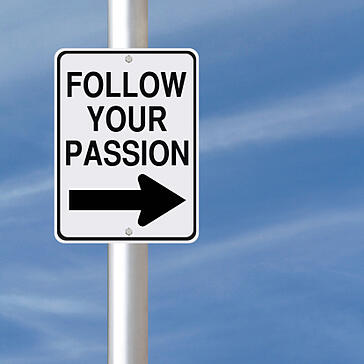 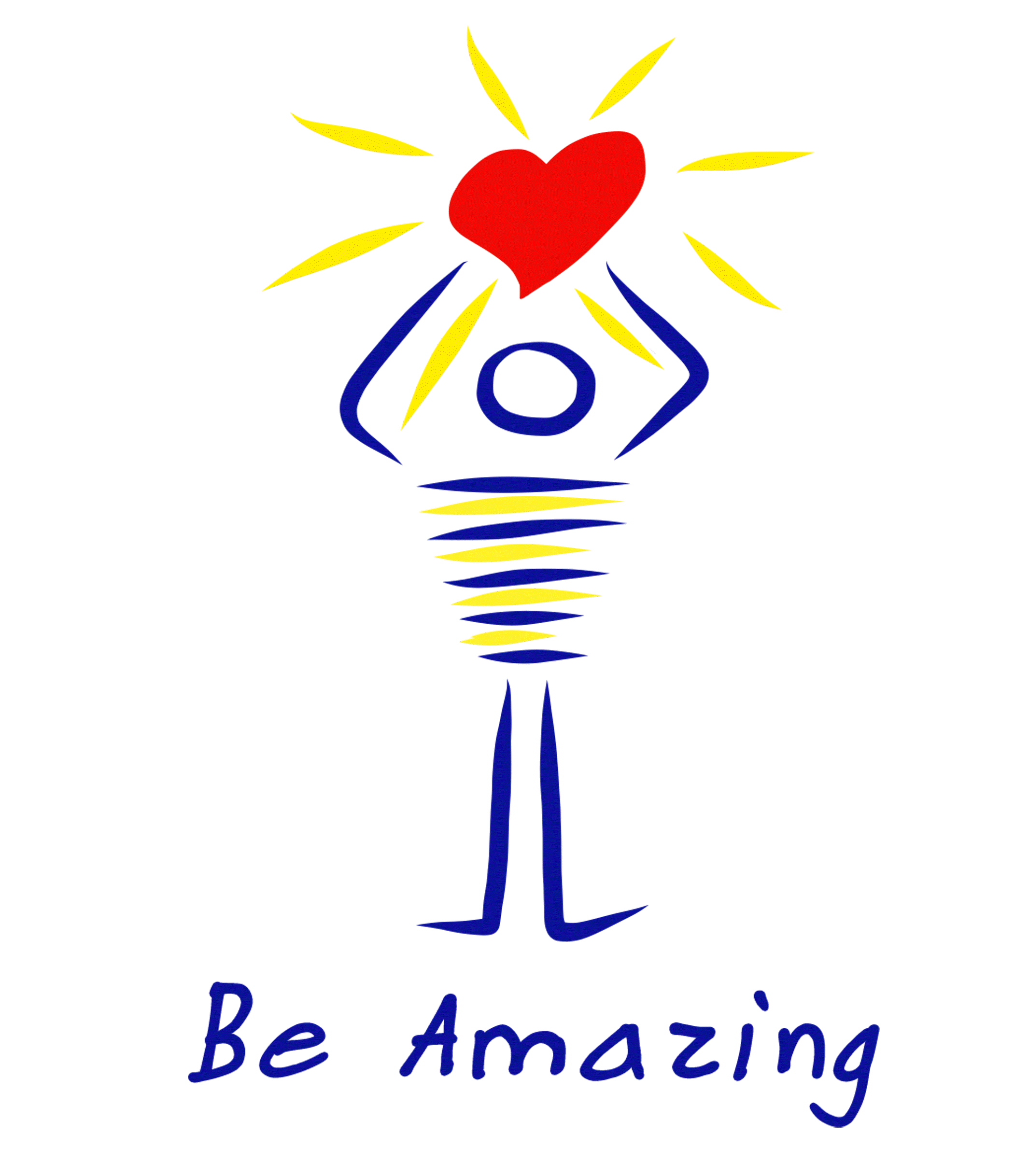 They planned and completed service
projects directed toward groups having various needs throughout our community.
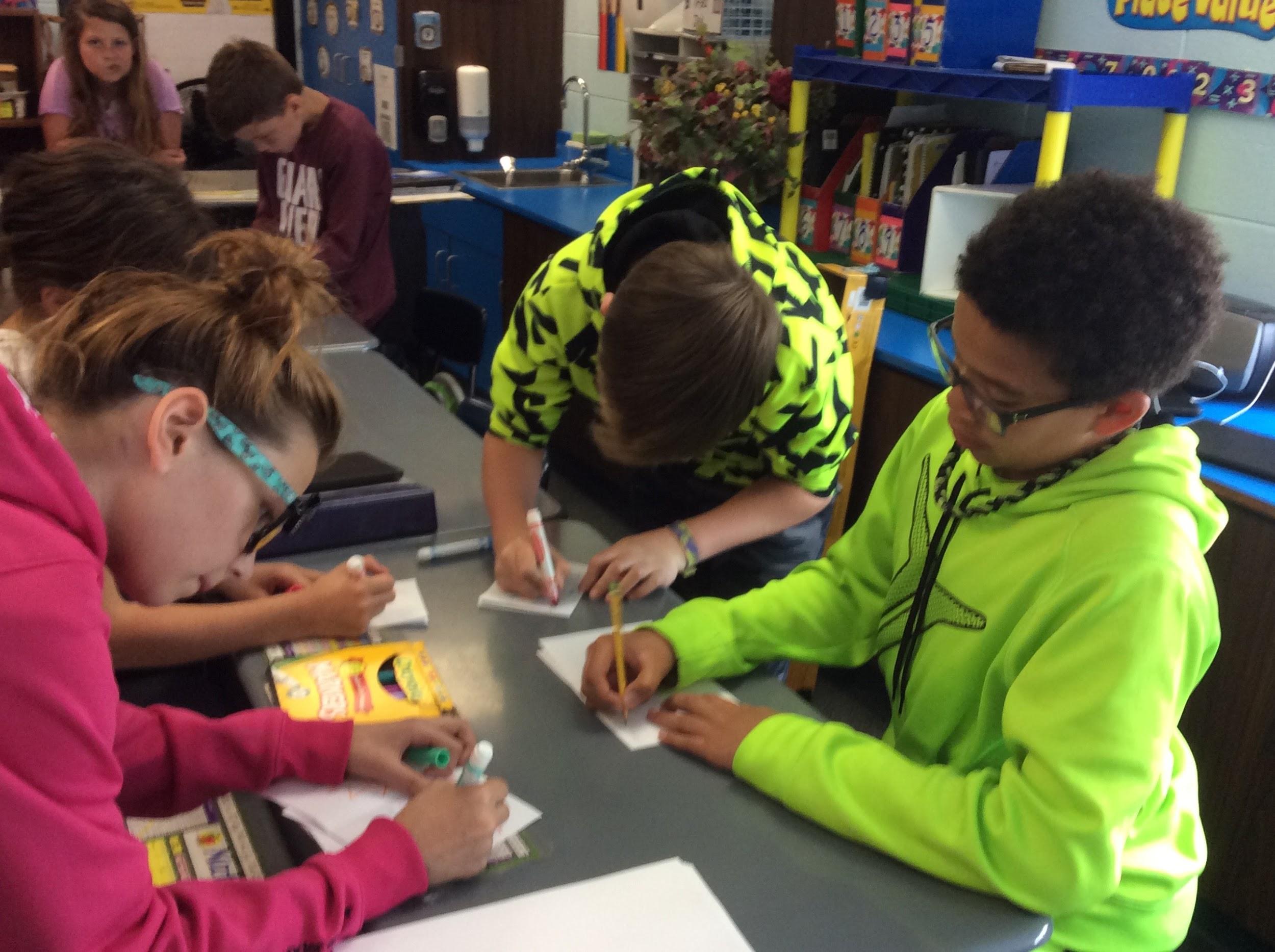 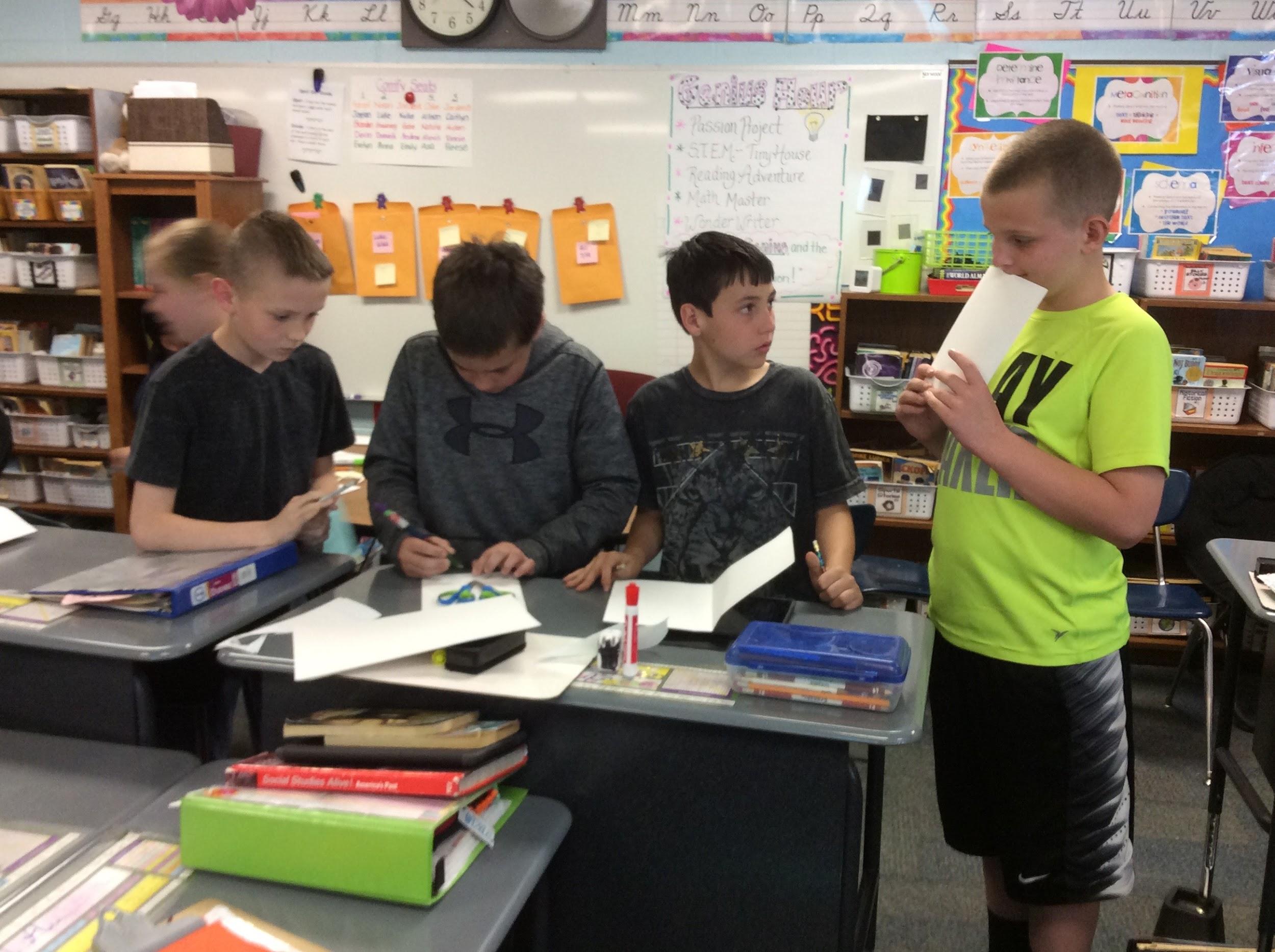 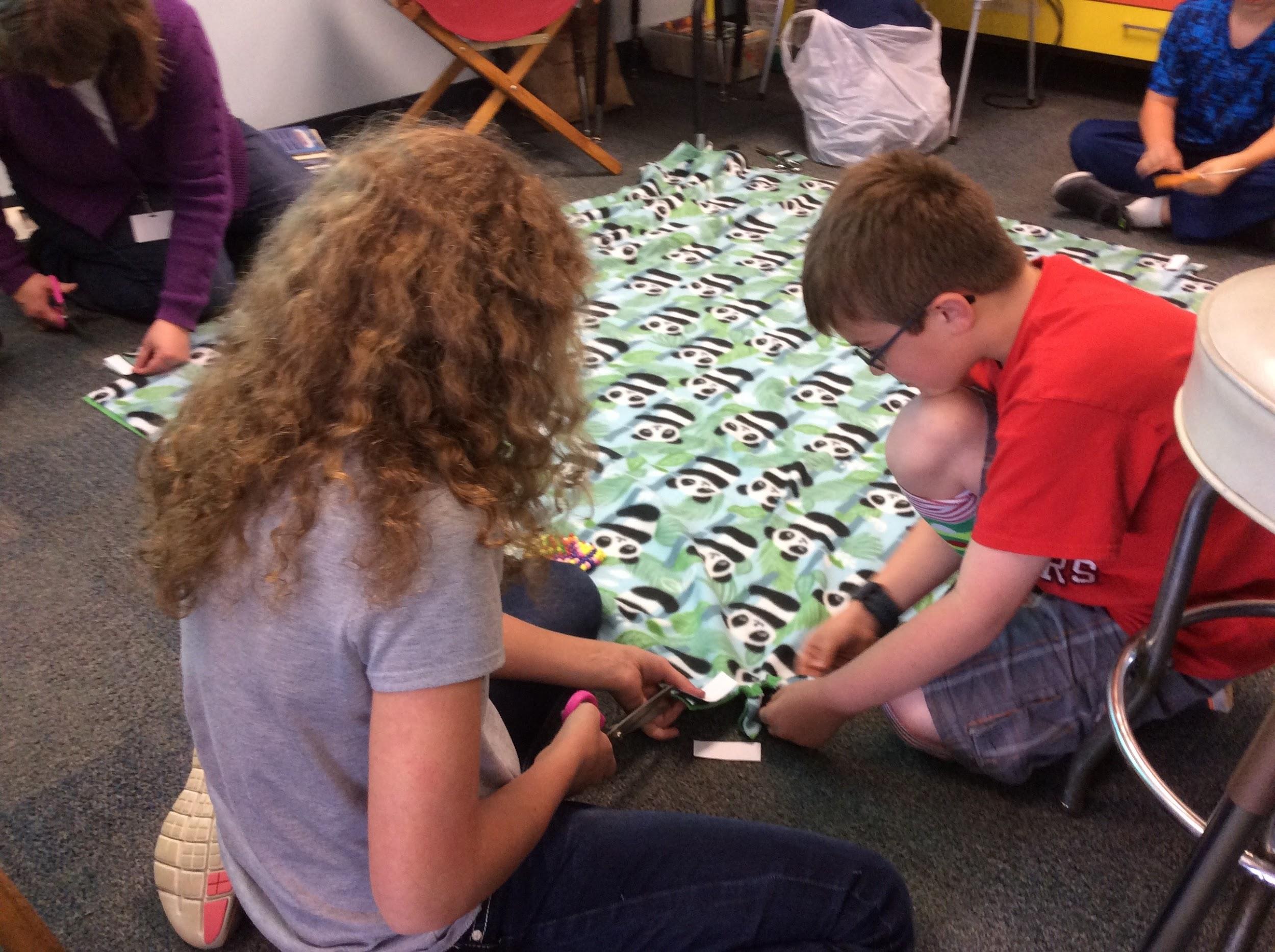 Their projects were completely student driven.
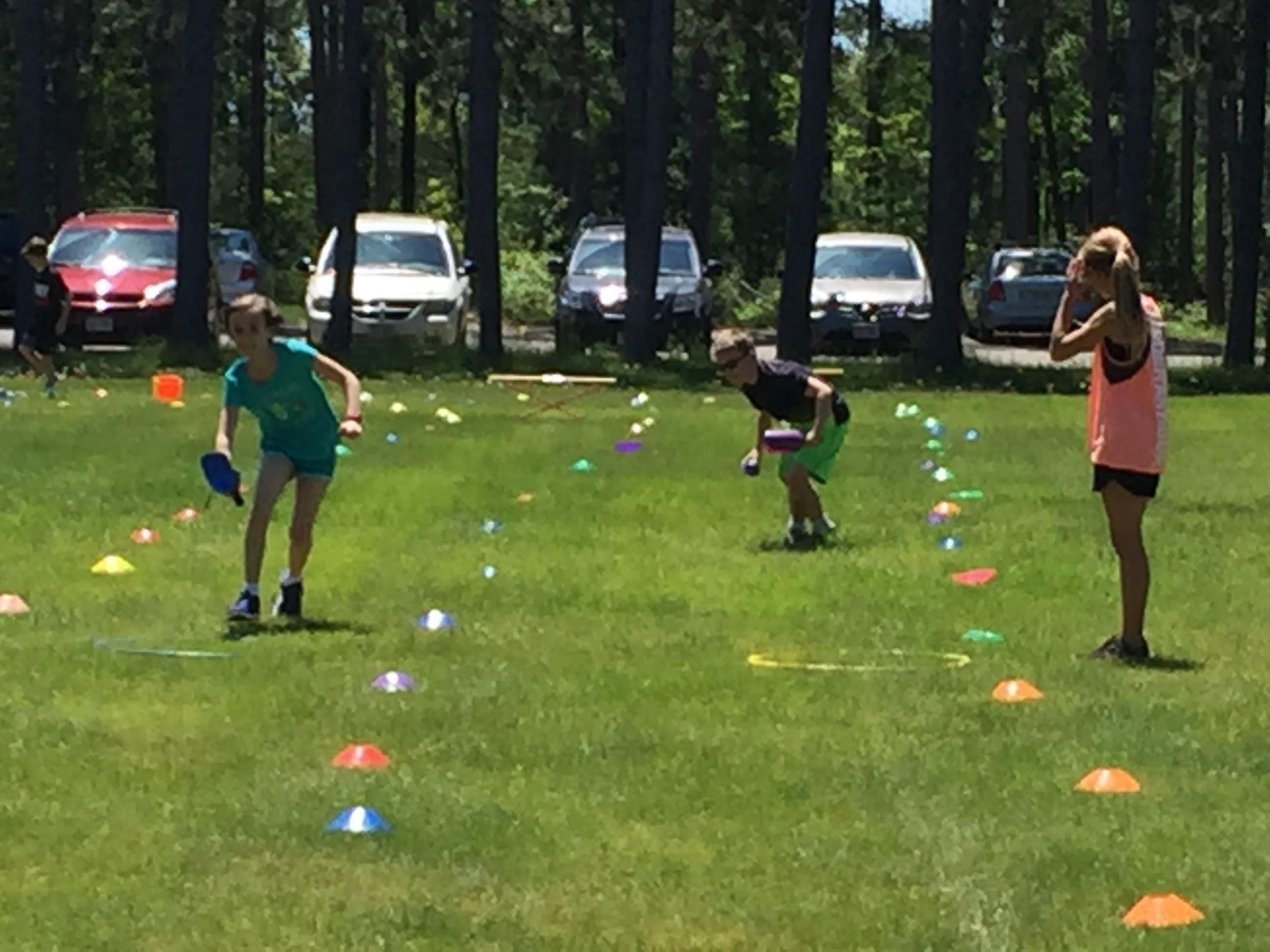 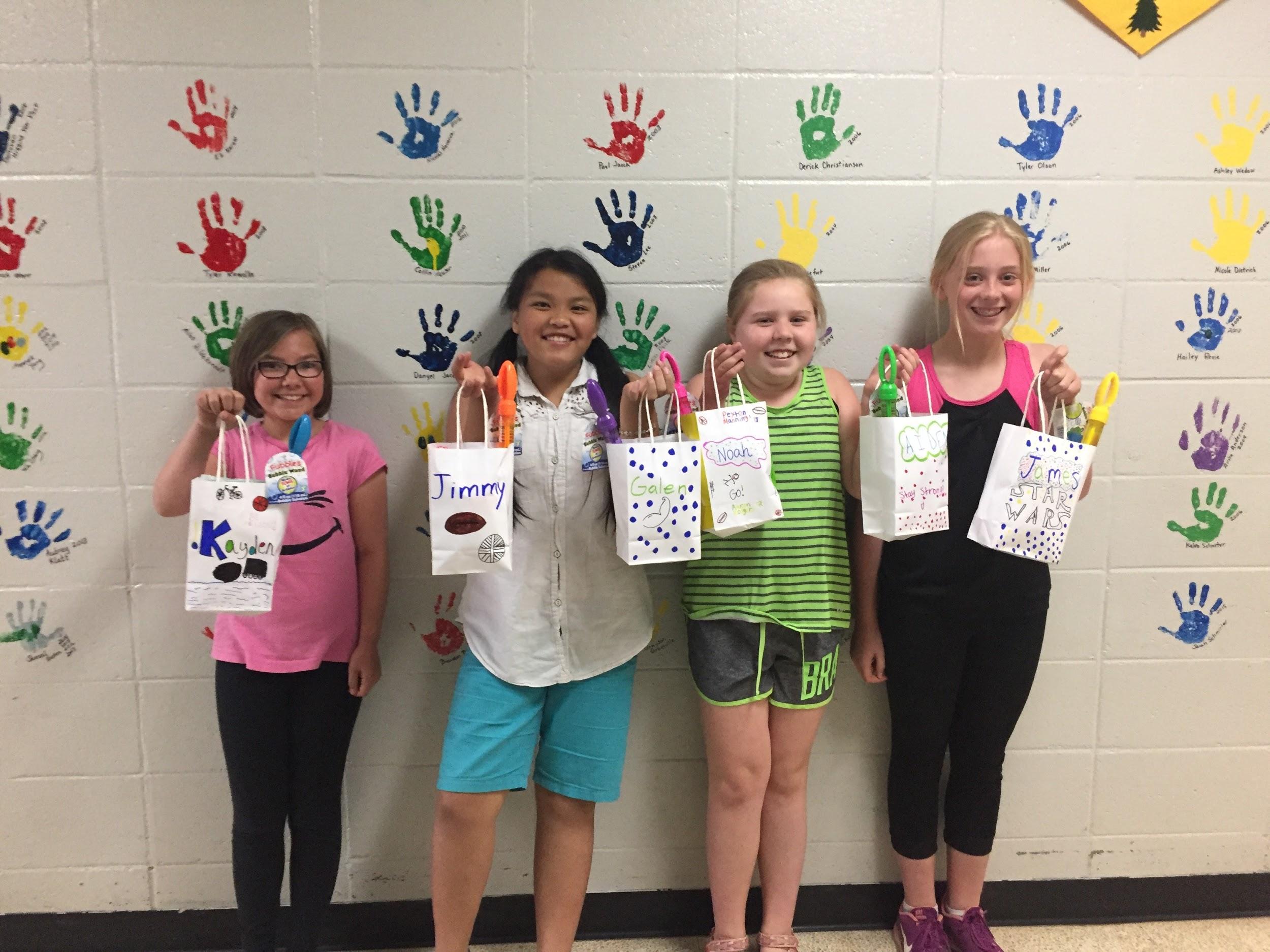 Making and donating 
  fleece blankets to 
   hospital patients.
Creating and filling gift 
bags for special needs 
students and having a 
celebration with them.
Creating an obstacle course 
for students to compete in 
to raise money for 
Special Olympics.
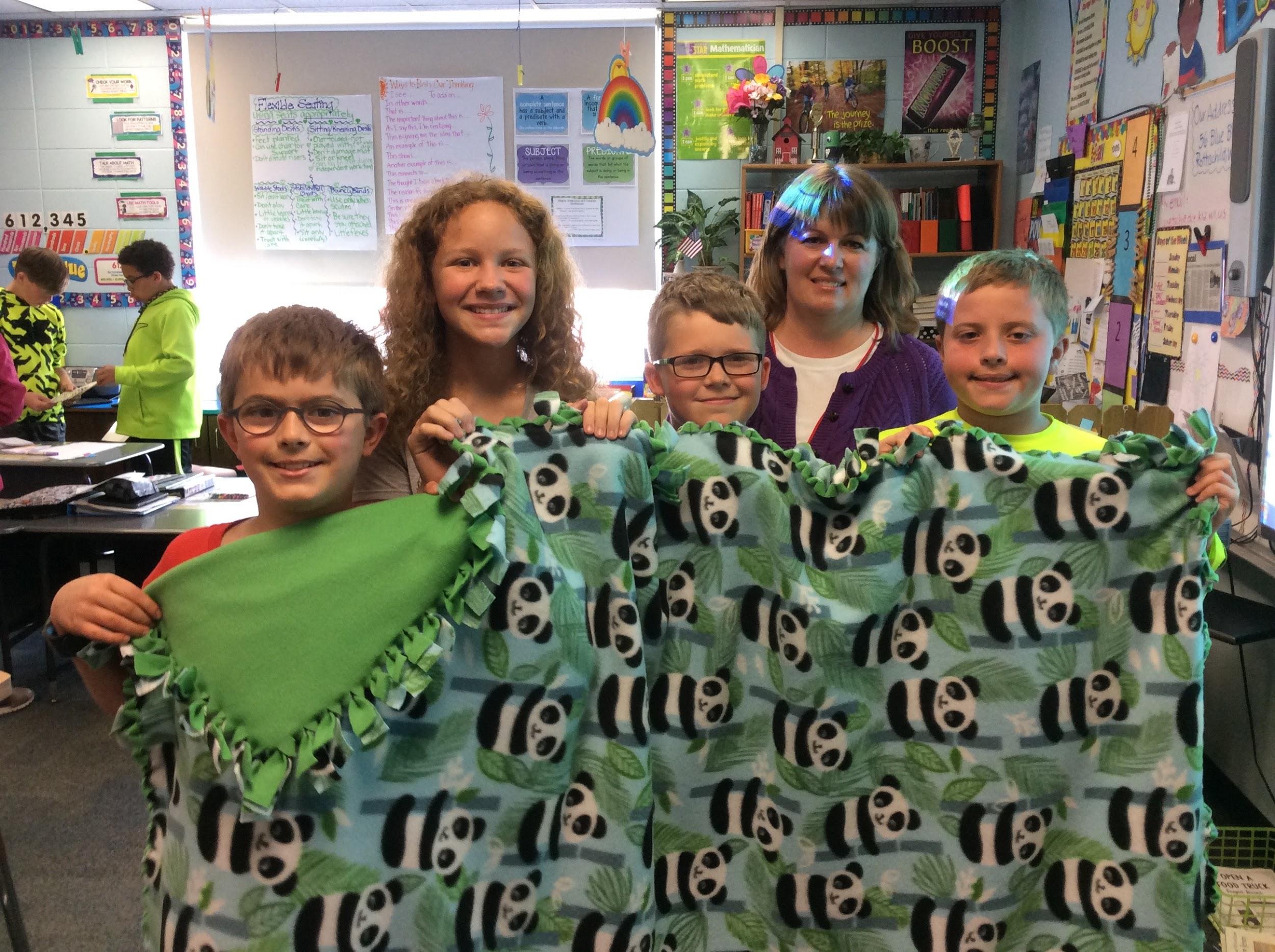 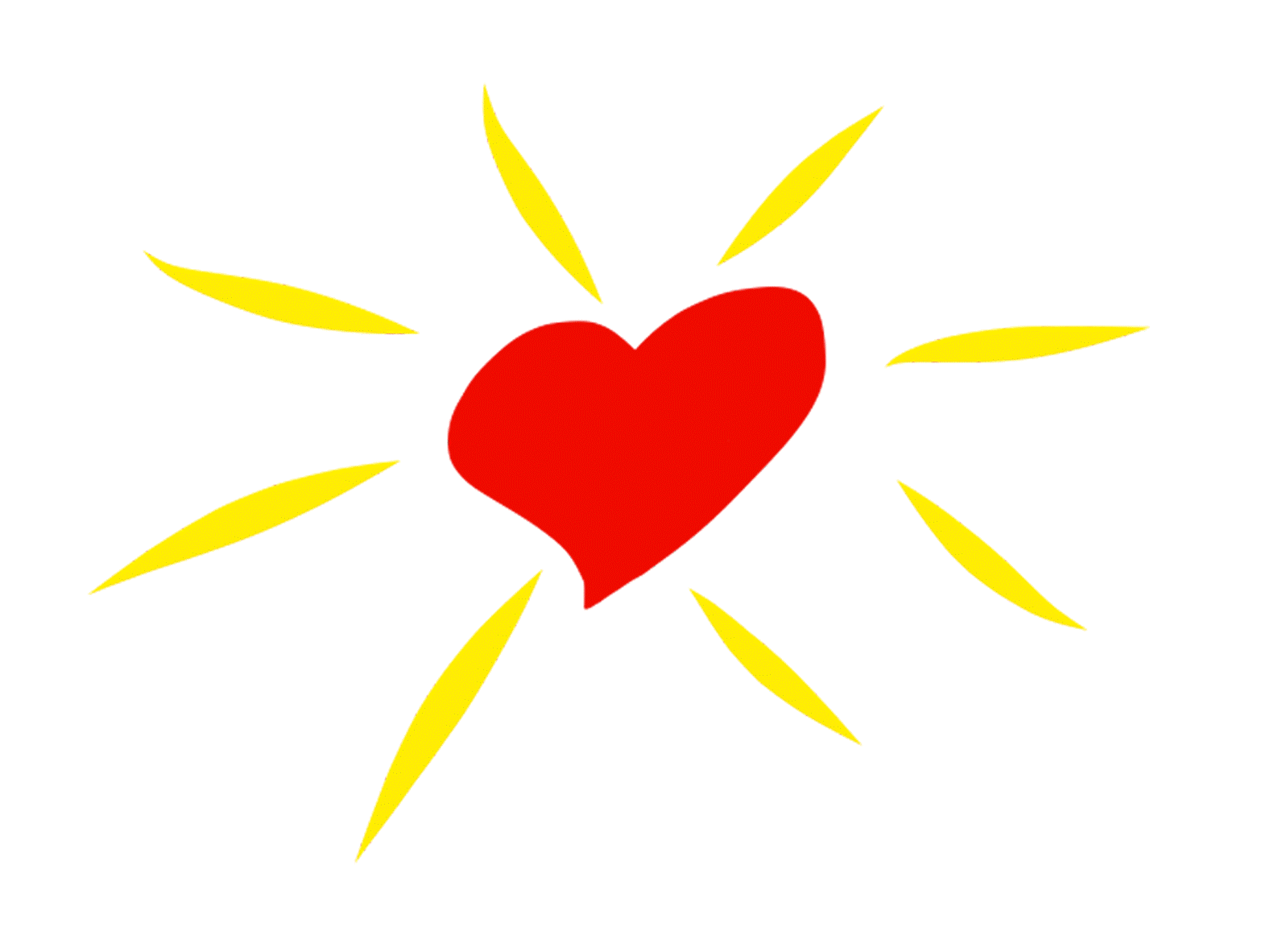 As they completed their year in 5th grade, one proud accomplishment for each of them was knowing they had made a difference in the lives of others in amazing ways.
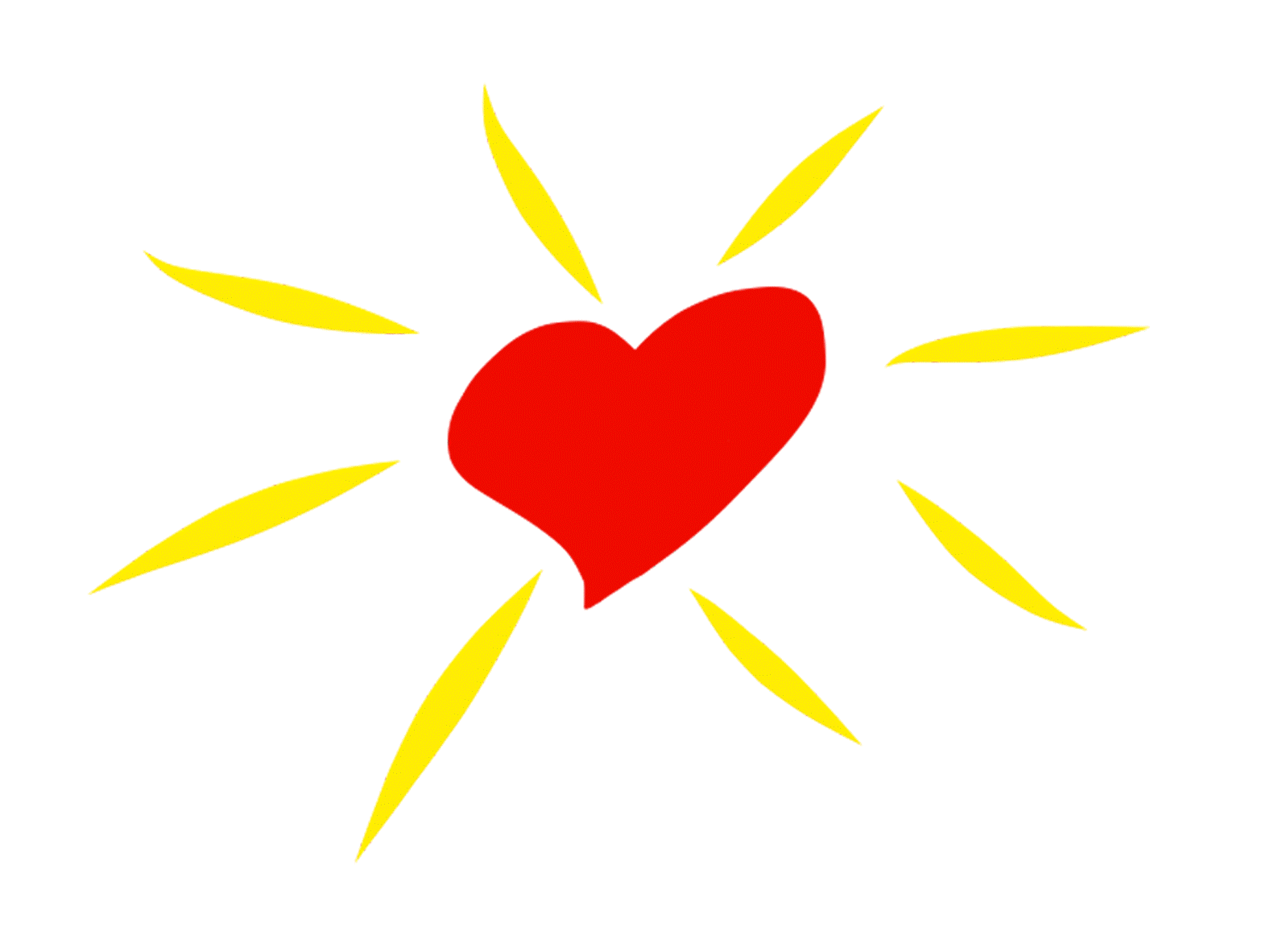 As word spread, more people became interested in ways to make positive change, and the Be Amazing group became a reality!
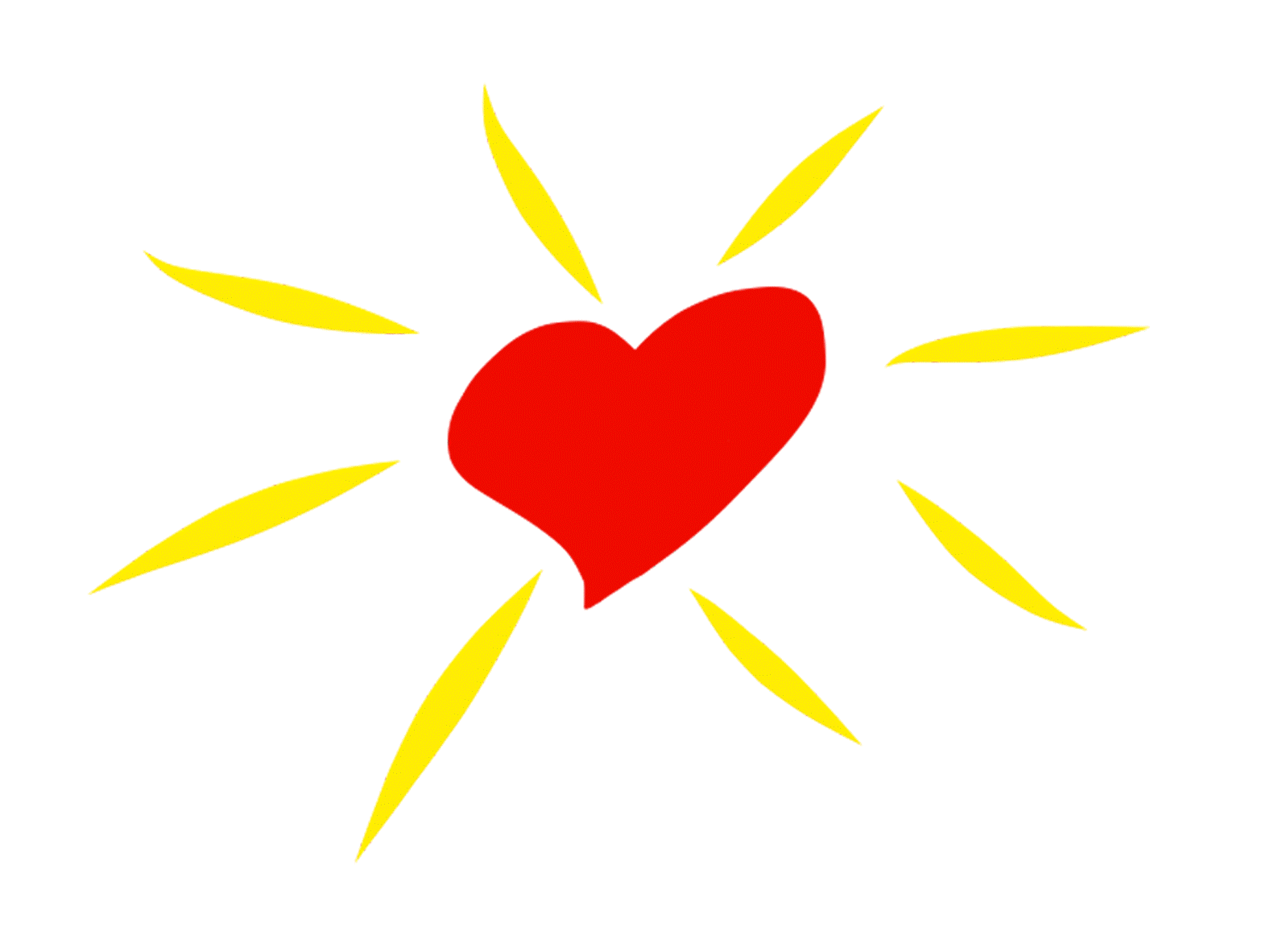 Our Purpose
is to promote the desire to help others who may be in need by building awareness and providing education and financial support.
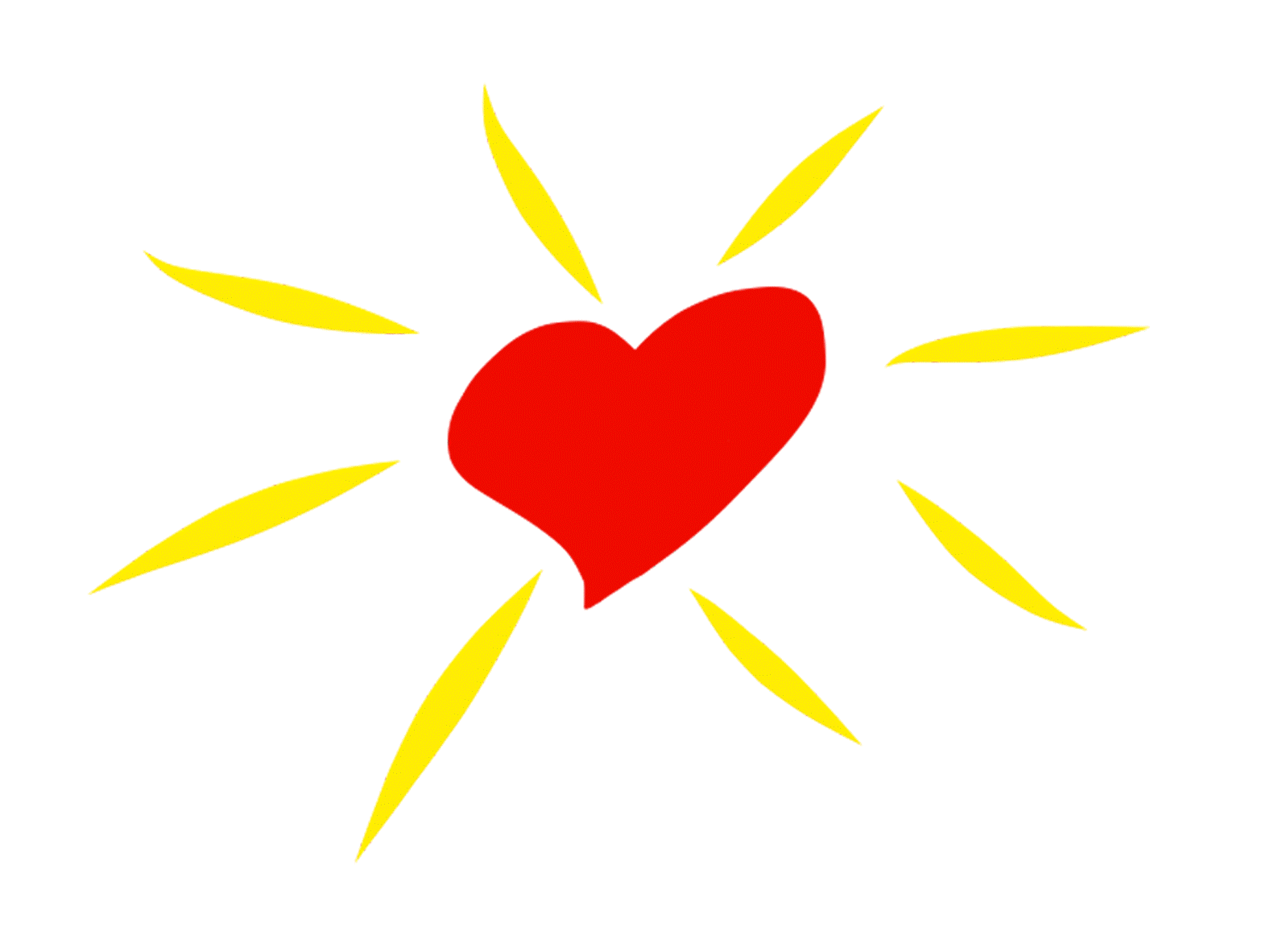 Our Mission
is to empower and inspire people of all ages to create positive change.
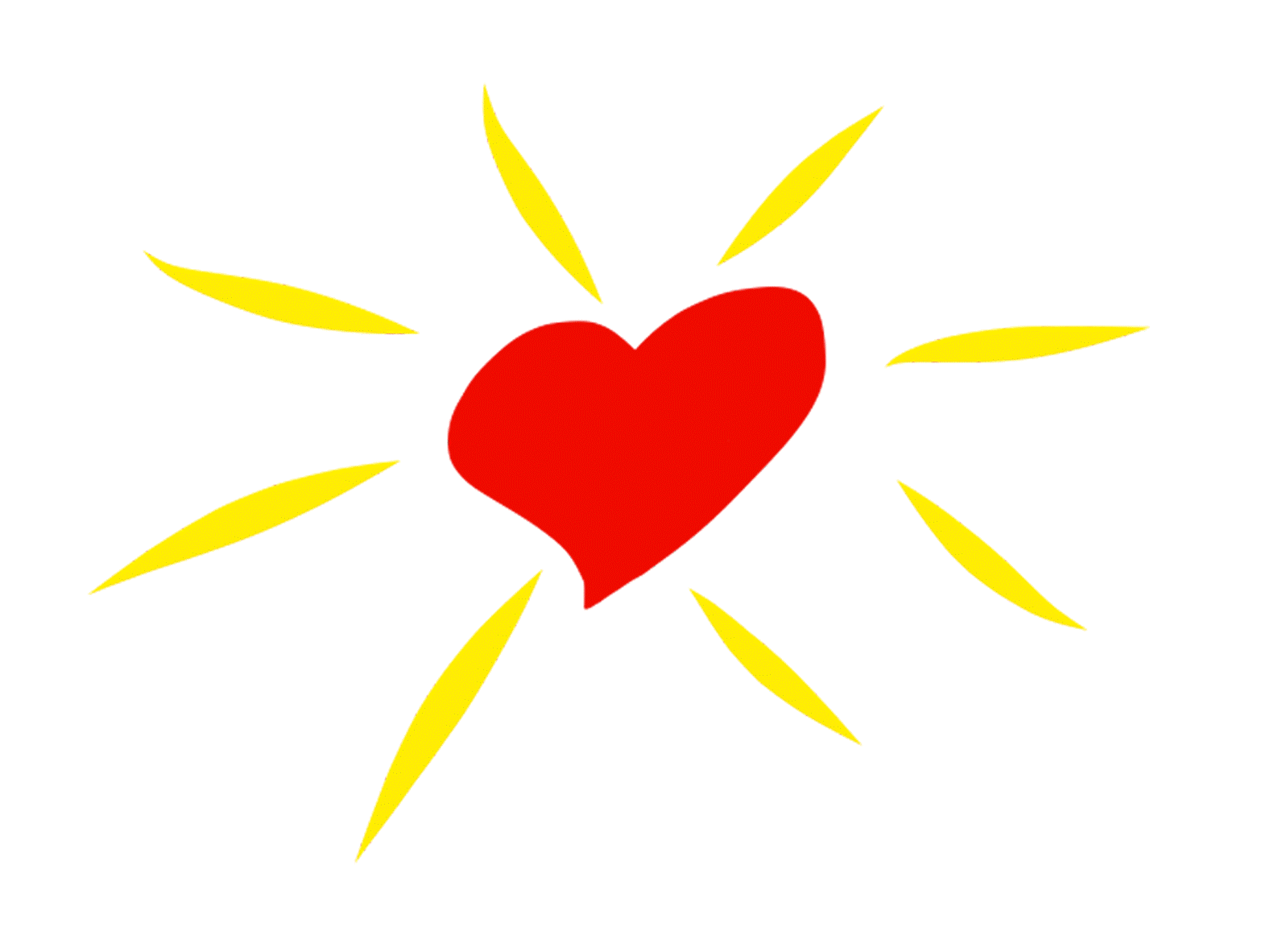 Our Goal
is to encourage and recognize acts of kindness, support community service projects and promote positivity.
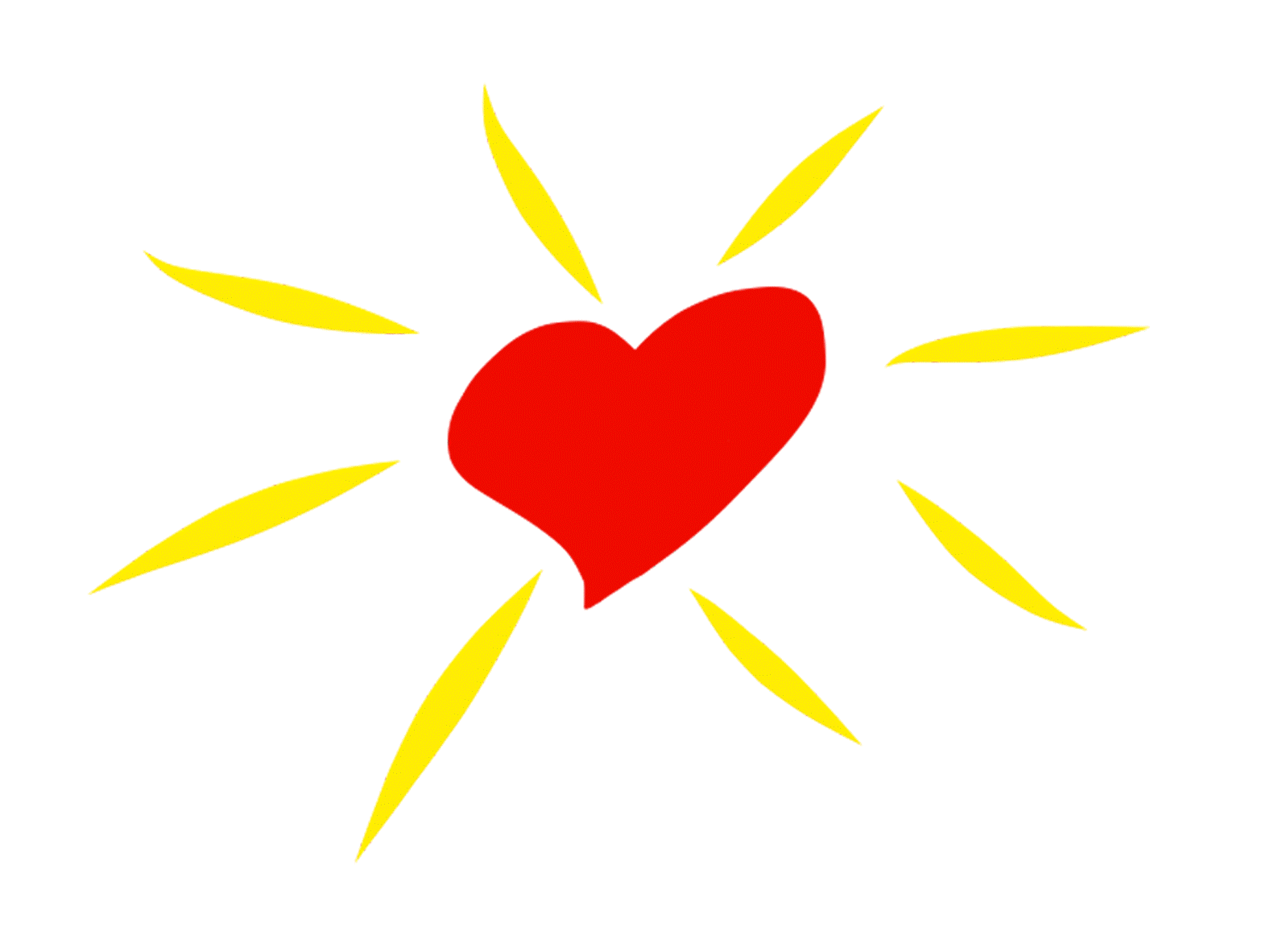 Our Core Values are:
Kindness
Respect
Integrity
Inclusion
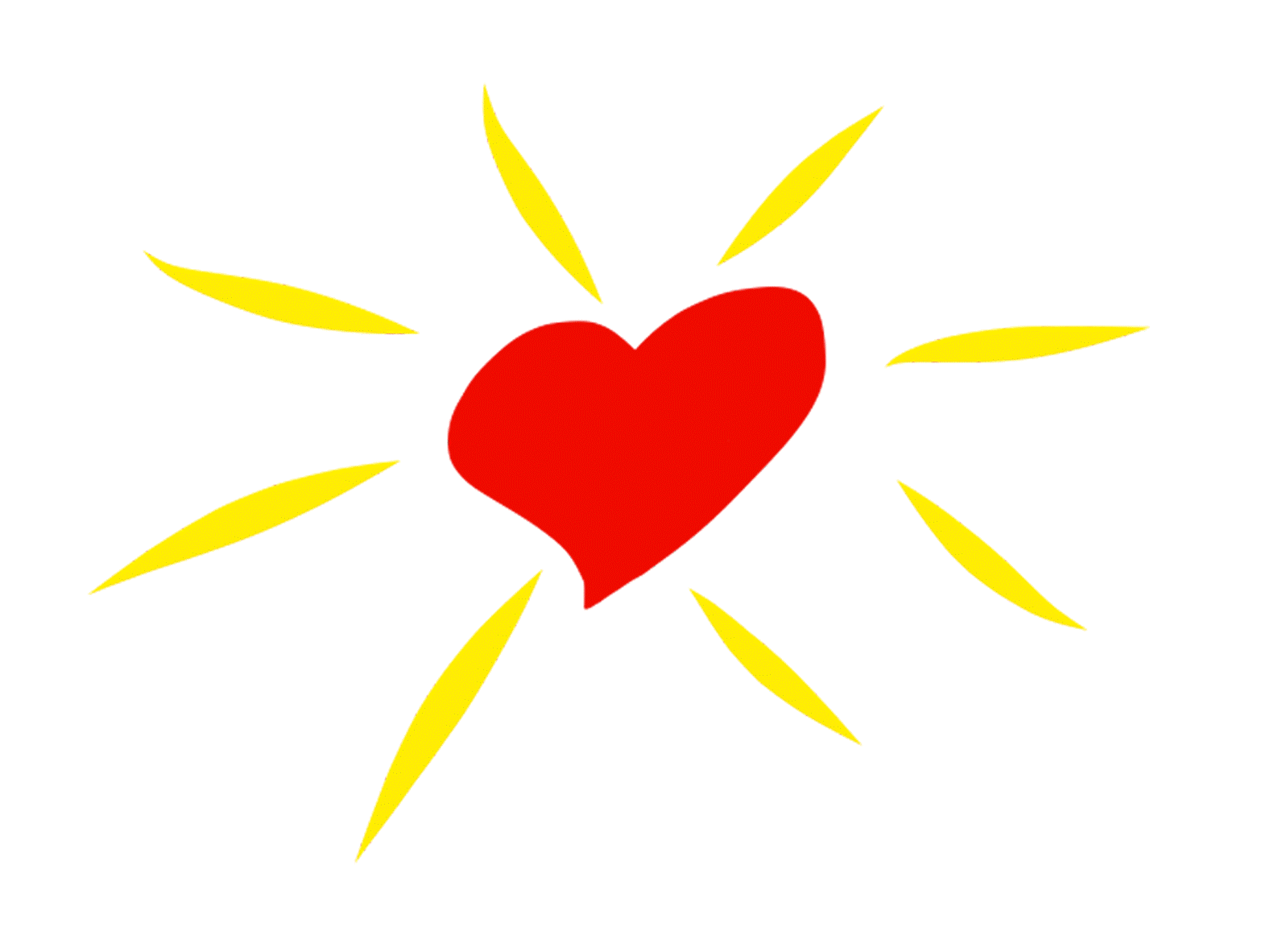 School Clubs
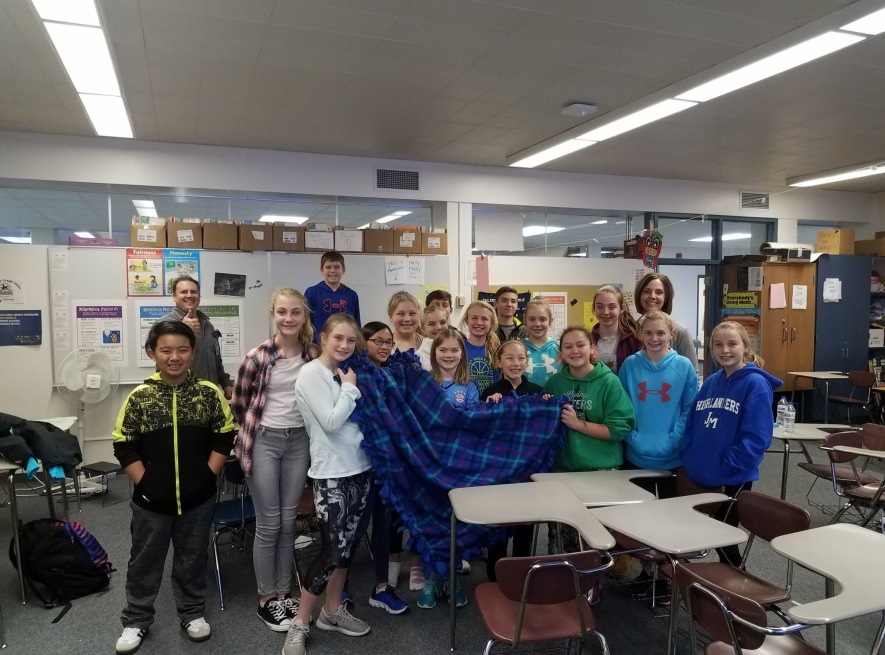 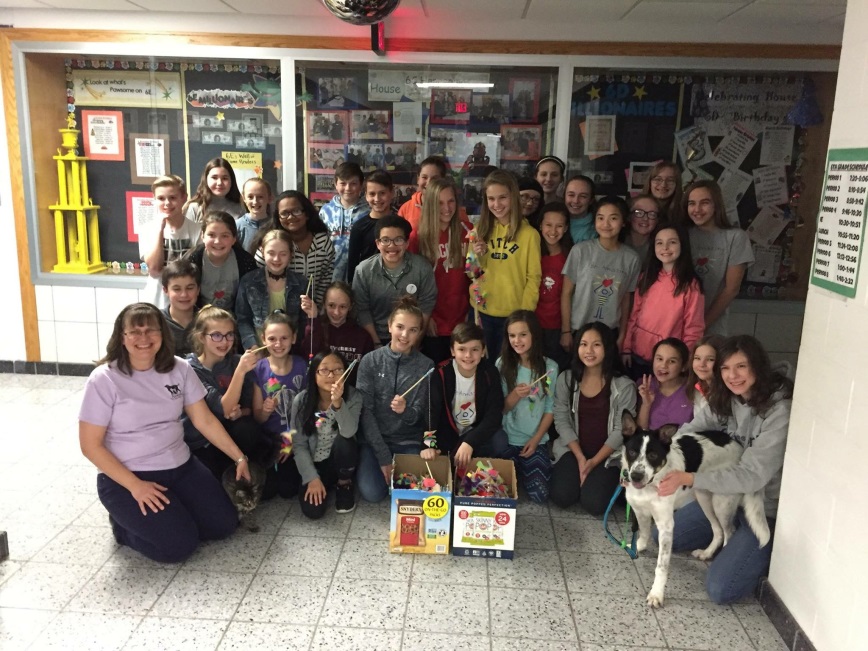 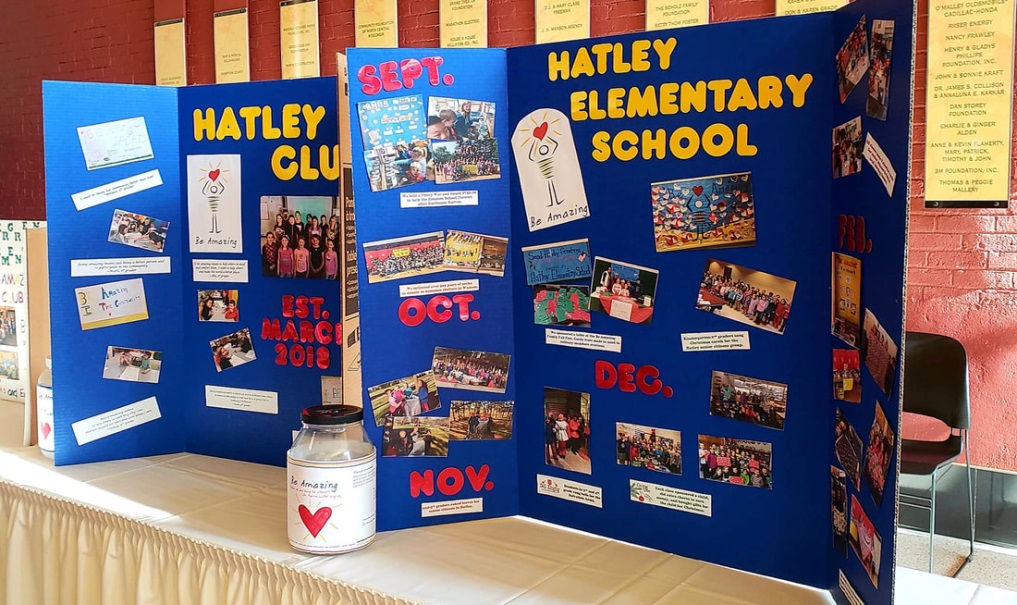 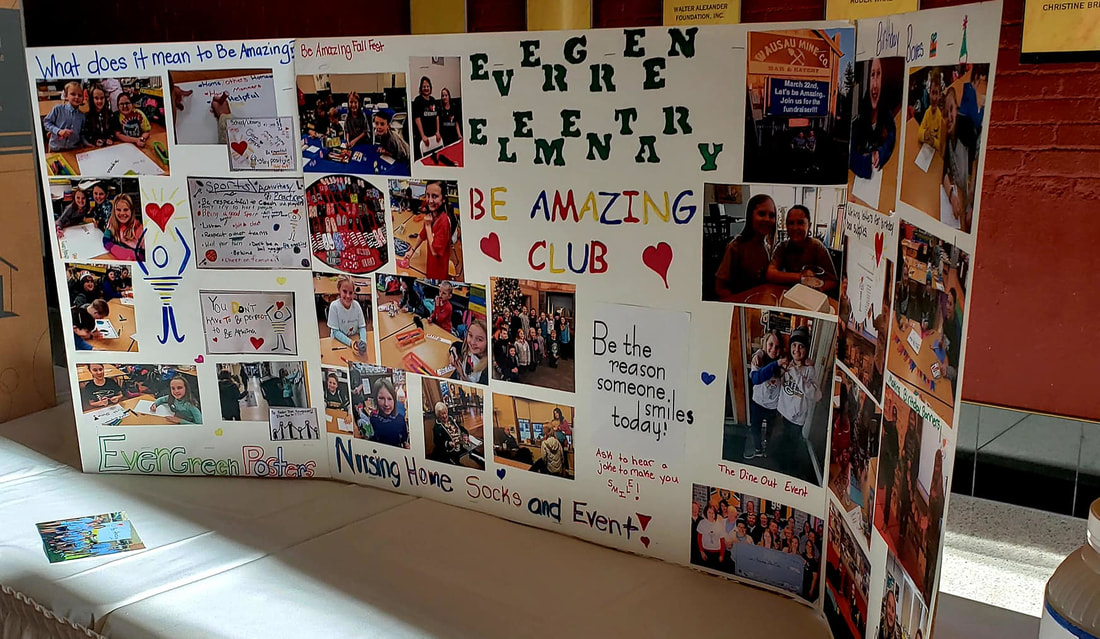 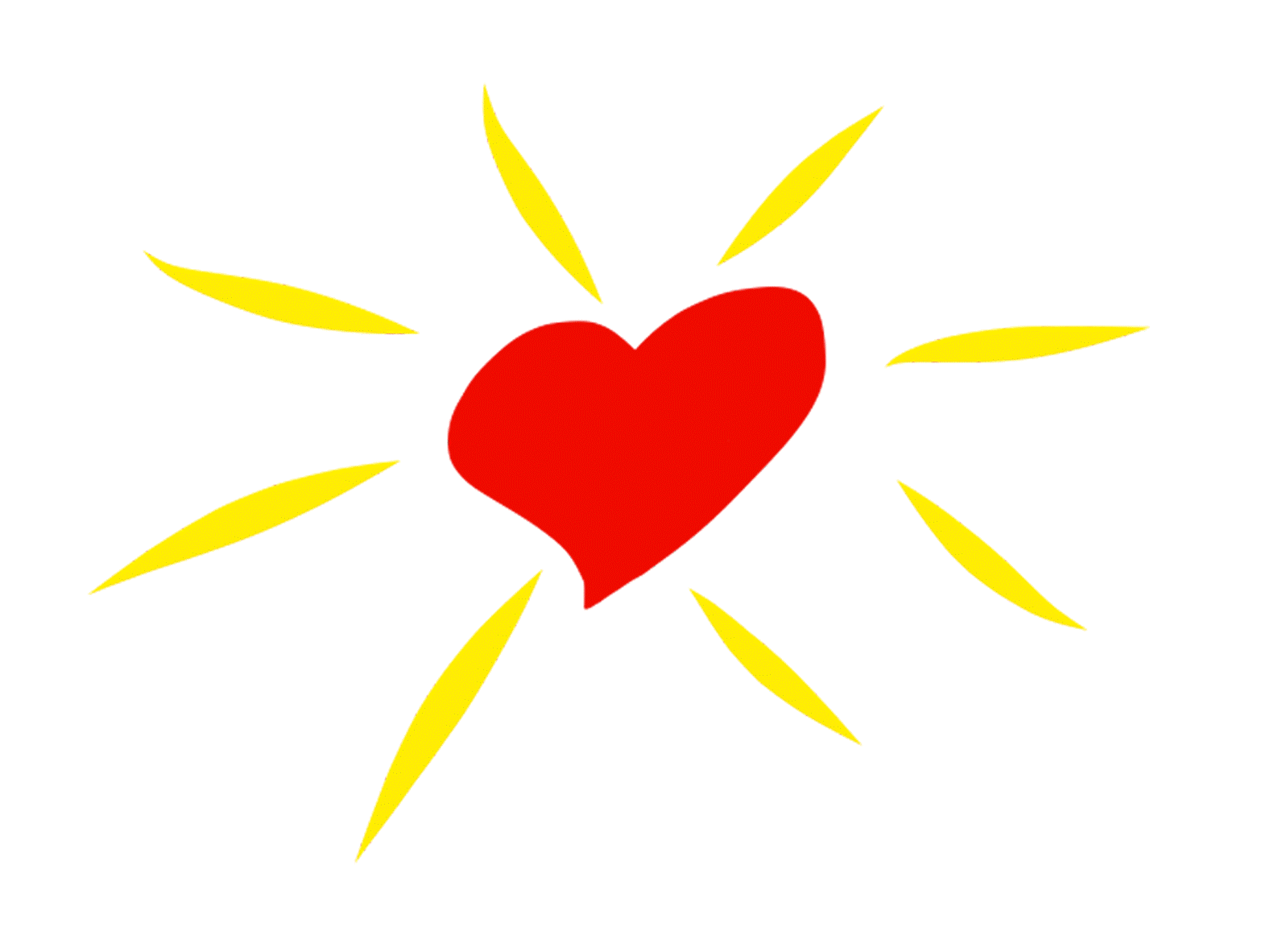 School Clubs
Our focus is to empower and inspire our youth to create a kinder world.

We work with them to build leadership skills by giving them voice and choice in the projects they develop and carry out.
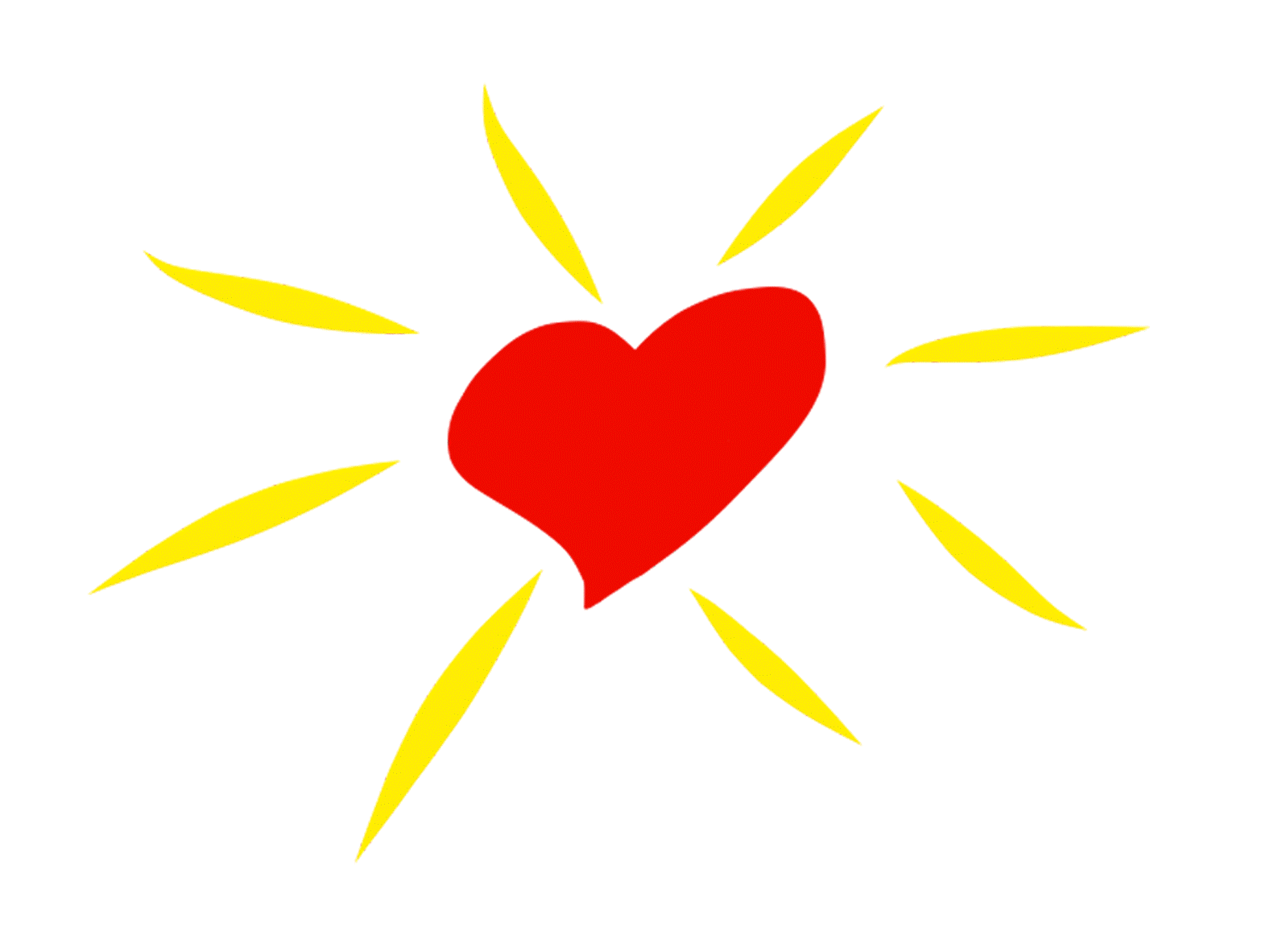 School Clubs
There have been up to 13 
school-based clubs!!

Grades 1-12
Throughout 3 area school districts
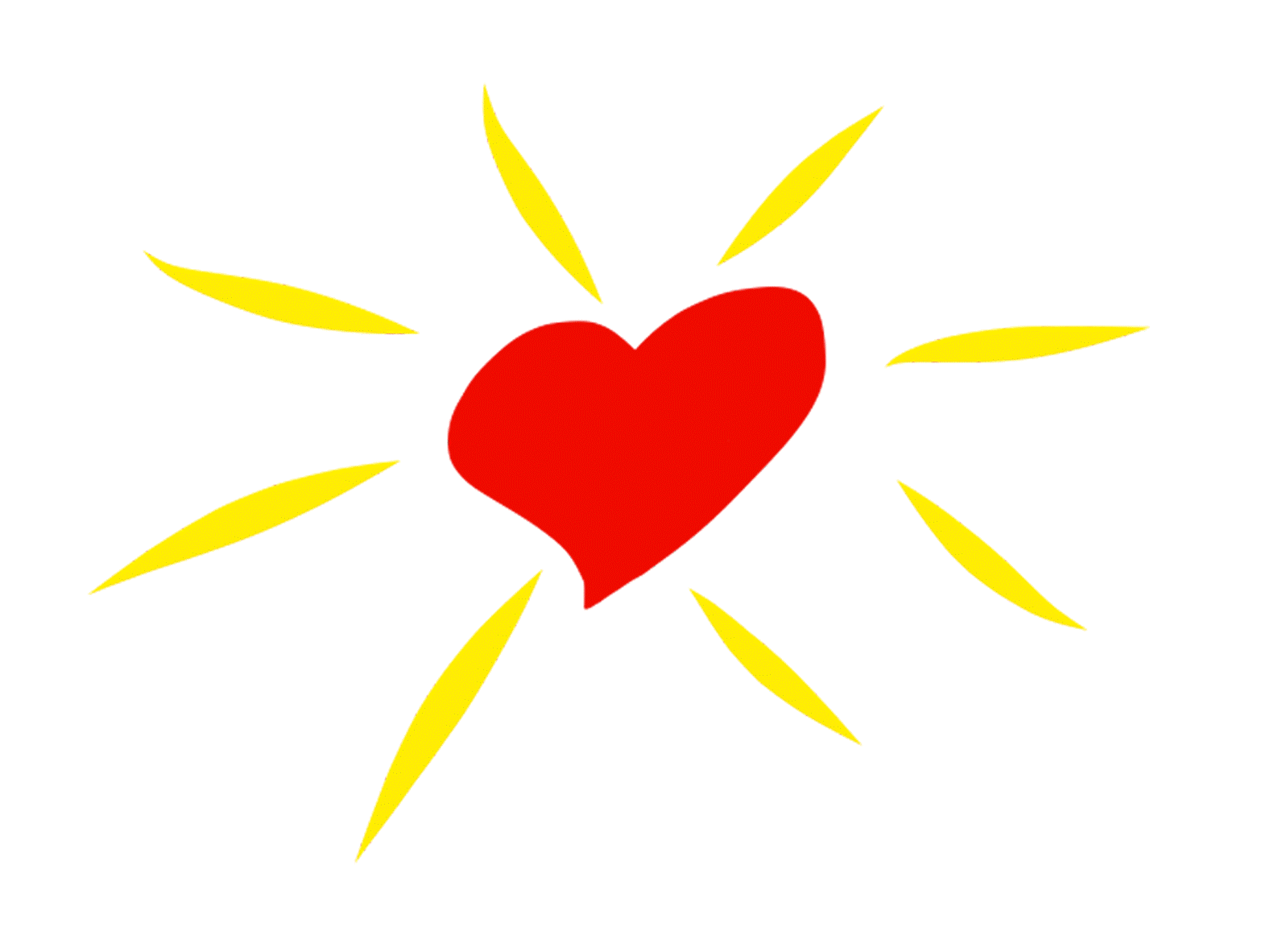 [Speaker Notes: There are approximately 13 Be Amazing clubs throughout central Wisconsin. The clubs range from elementary to Junior High level.

Are you interested in starting a club at your school?
Some things to think about…
Advisor(s)
Should be someone with the same passion as Be Amazing’s mission, vision and values
Time commitment
Members
How many should you have? This may be determined by age groups and/or how many you are willing and able to manage]
Project Funding
A concern of the original group of students!!
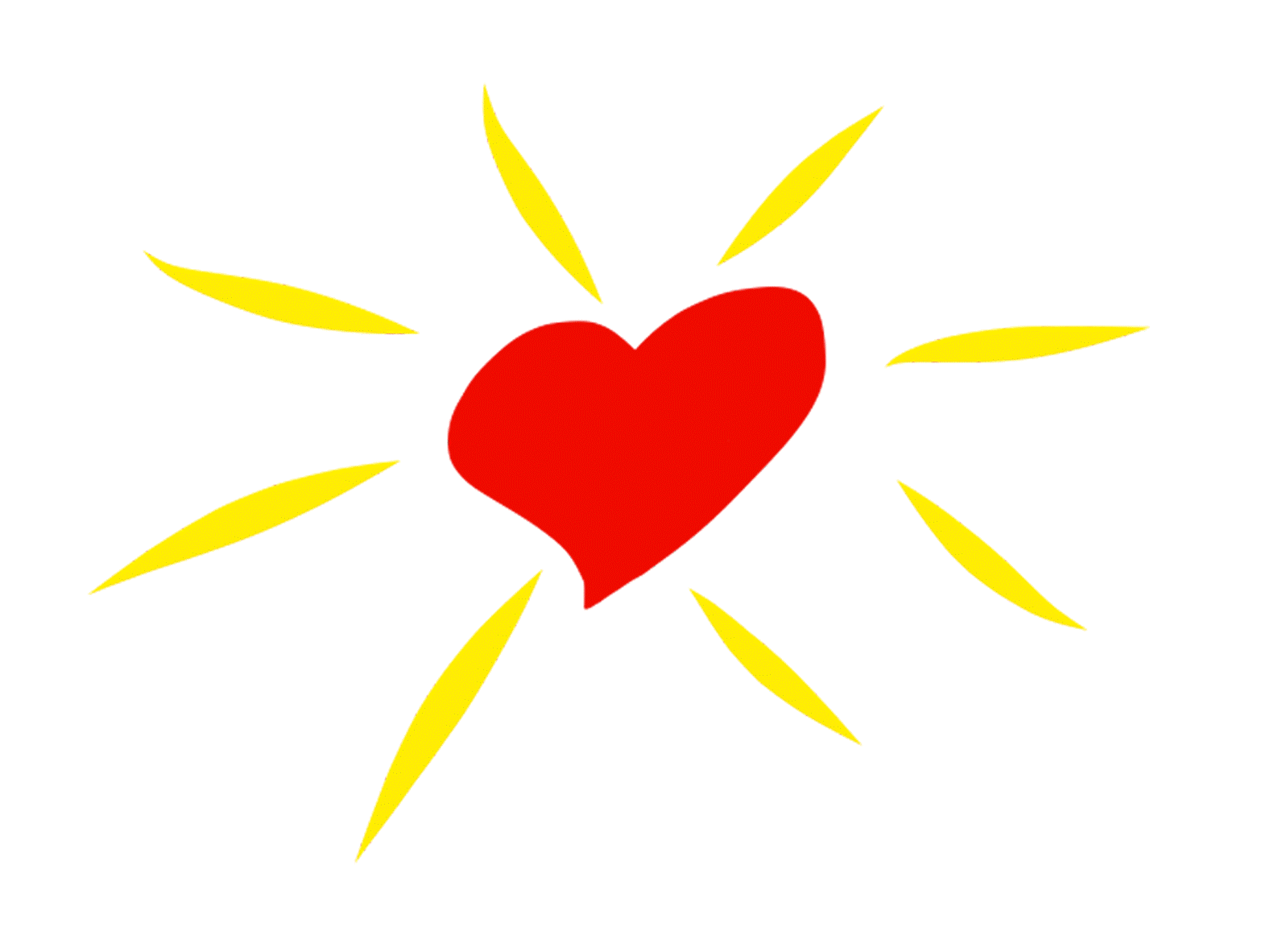 [Speaker Notes: Be Amazing started as a small idea of a 5th grade teacher at Evergreen Elementary school. Through taking to and asking her students what Be Amazing means.One idea that stood out was “helping those in need”. In small groups, they worked diligently for 8 weeks to complete projects to help groups of people they viewed as in need of help. As they completed their year in 5th grade, one proud accomplishment for each of them was knowing they had made a difference in the lives of others in amazing ways.  Their projects were completely student driven, and included the following efforts:
Making and donating fleece blankets to hospital patients
Making get-well cards for hospital patients and visiting with them
Creating an obstacle course for students to compete in to raise money for Special Olympics
Creating “comfort kits” for grieving families and visiting with them
Creating and filling gift bags for special needs students and having a celebration with them
Creating cards to send to War Veterans

As word of these activities spread more people became interested in developing ways for members of our community to do amazing things, and the “Be Amazing” group became a reality.The “Be Amazing Fund”, a 501c3 non-profit fund through the Community Foundation, was established to provide monetary support for those individuals and/or groups wanting to make such a difference.]
Project Funding
The Be Amazing Fund

The purpose of the fund is to enable individuals/groups to complete projects that positively impact the community. 
.
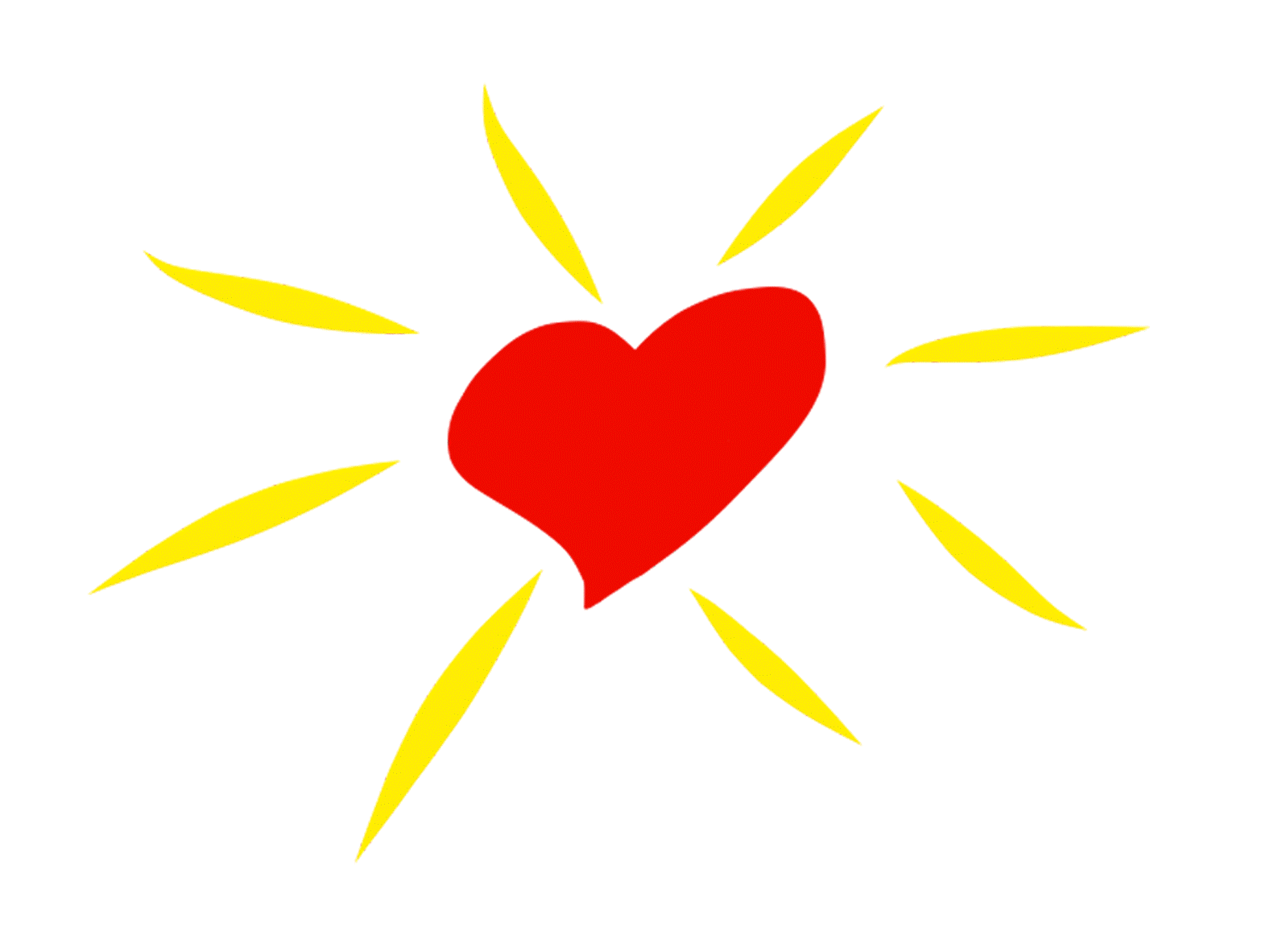 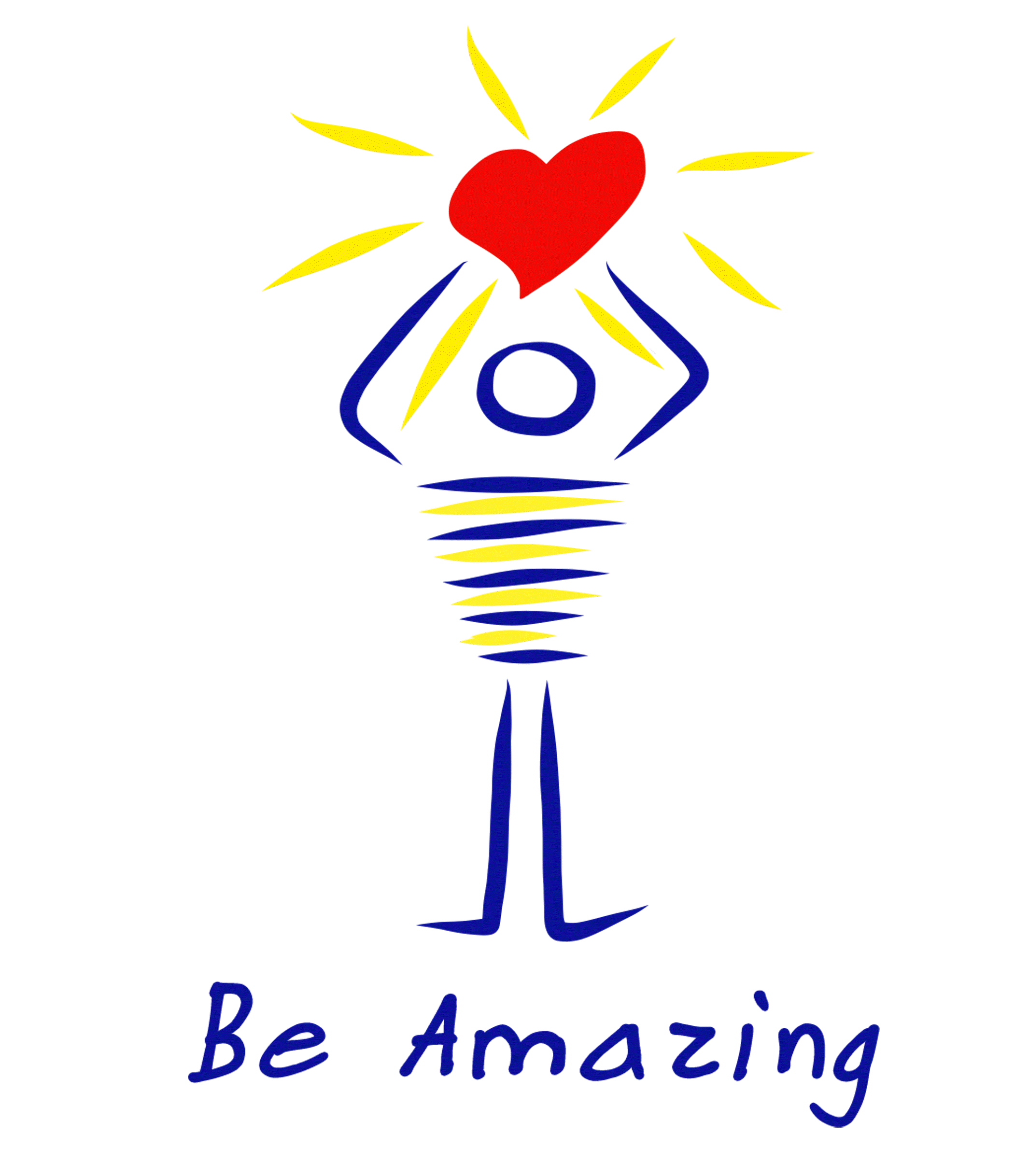 What’s Next for         Be Amazing?
Increasing the number of our school-based clubs throughout the surrounding school districts.
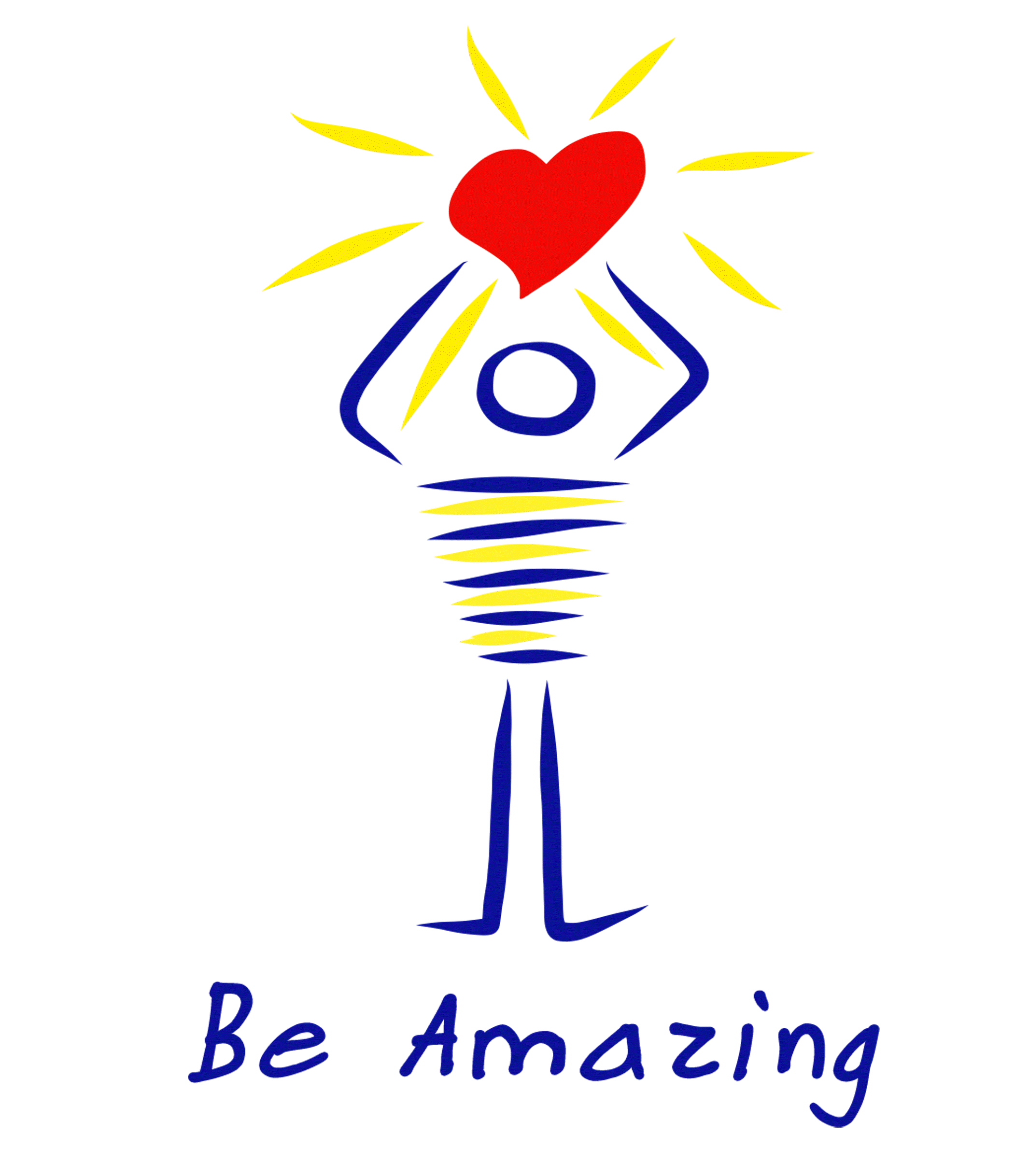 What’s Next for         Be Amazing?
Increasing the number of our school-based clubs throughout the surrounding school districts.

Building a partnership with 
                Multiplying Good-Students in Action.
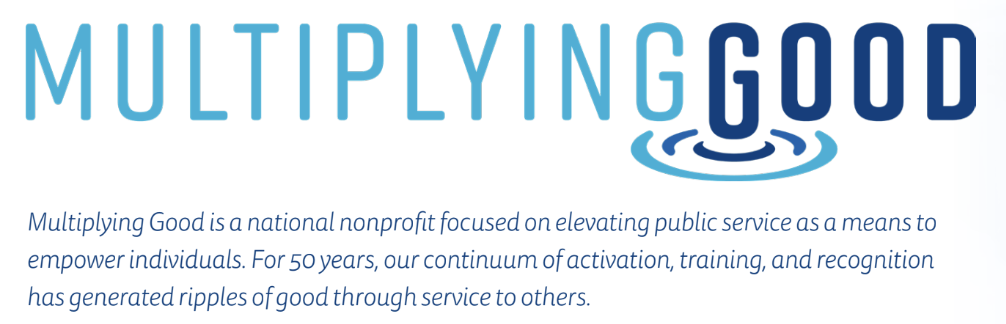 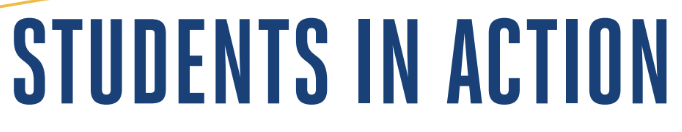 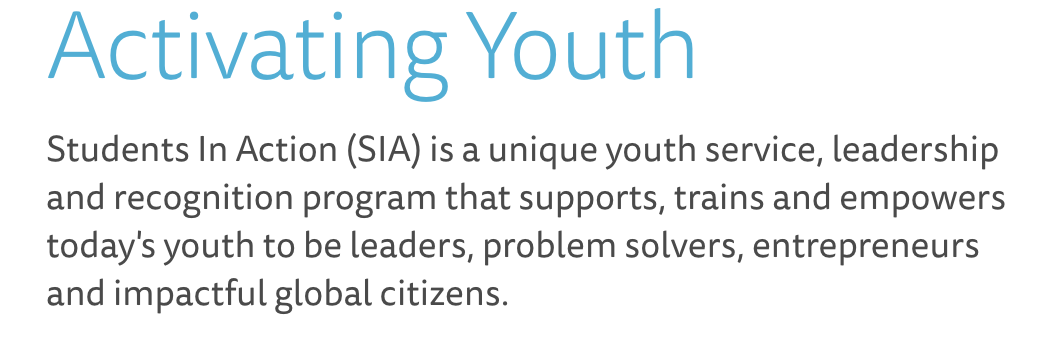 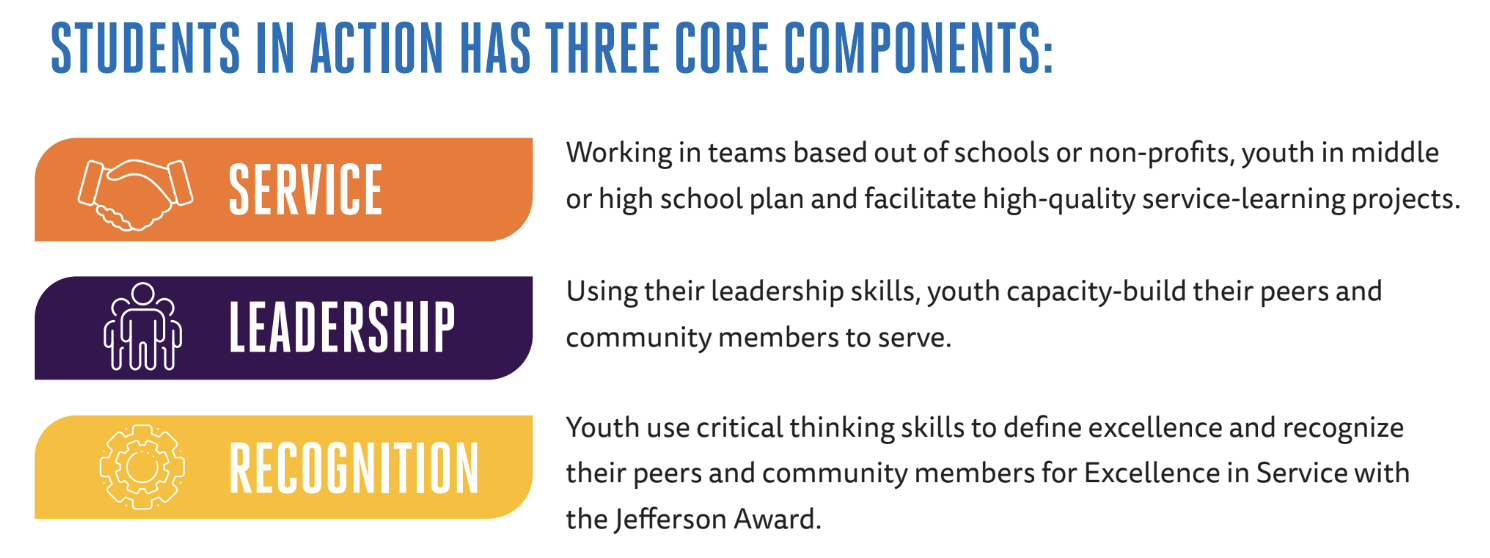 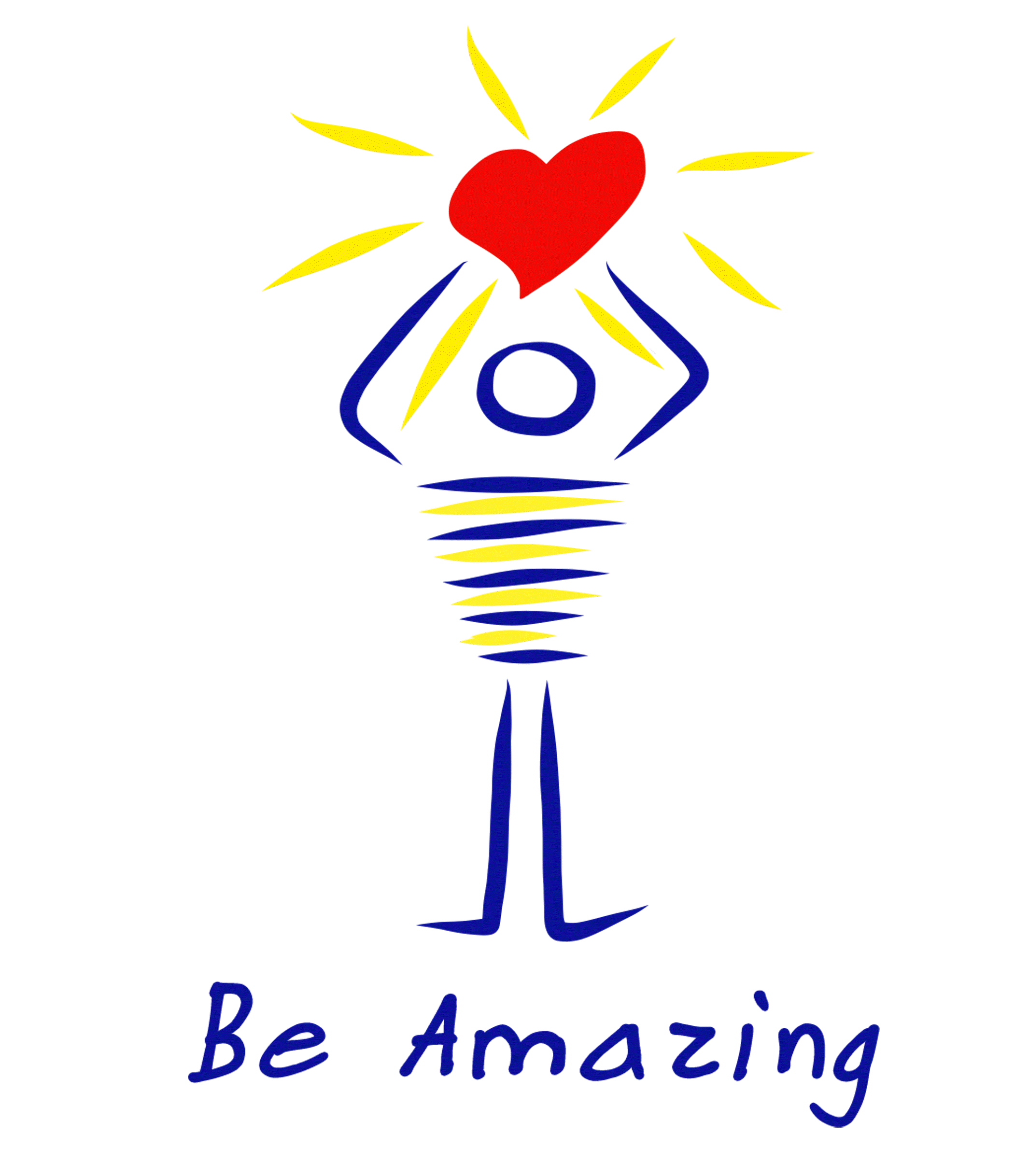 What’s Next for         Be Amazing?
Increasing the number of our school-based clubs throughout the surrounding school districts.

Building a partnership with 
                Multiplying Good-Students in Action.
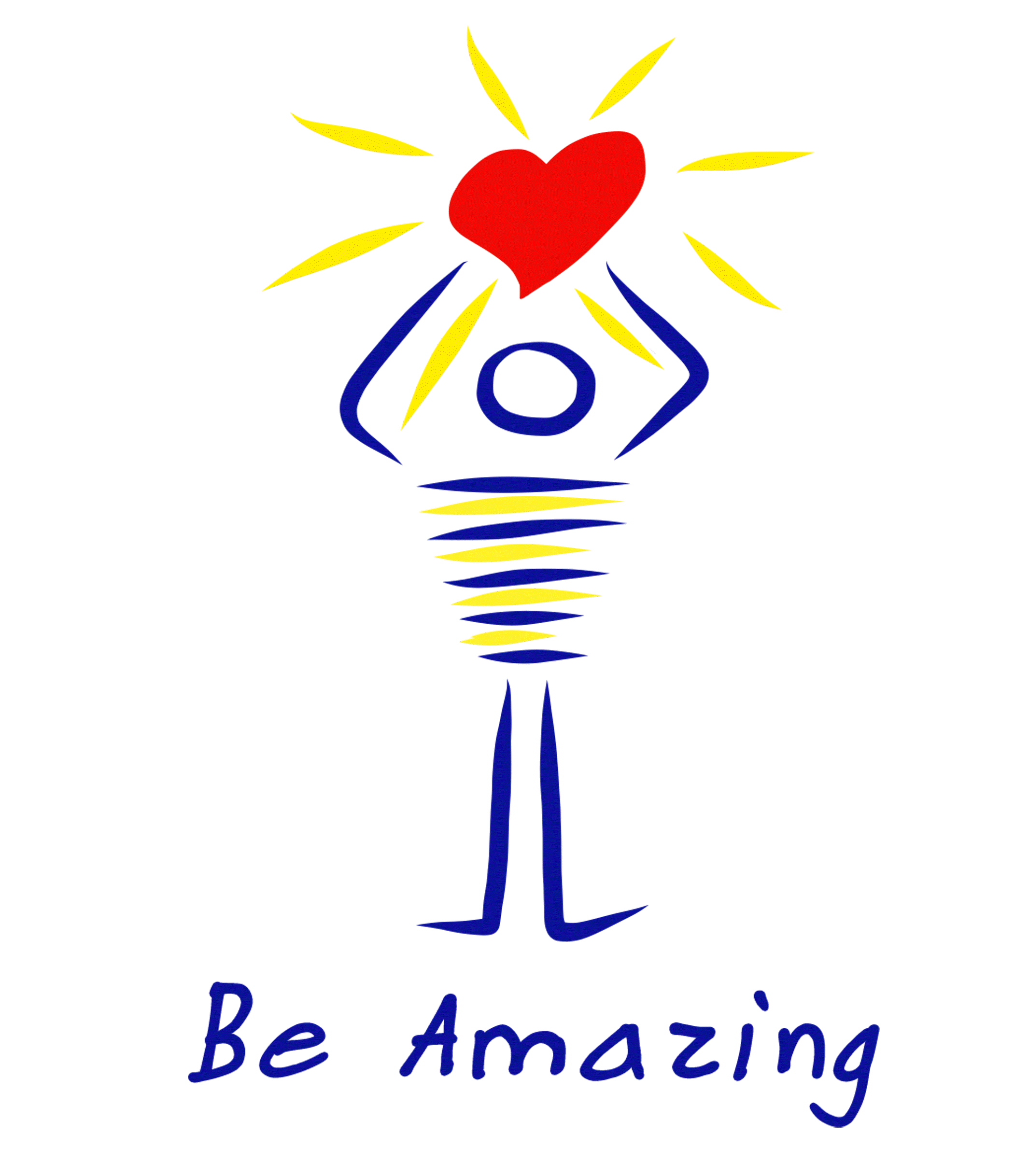 What’s Next for         Be Amazing?
Increasing the number of our school-based clubs throughout the surrounding school districts.


Building a partnership with 
                Multiplying Good-Students in Action.

Bring Students in Action to Wisconsin
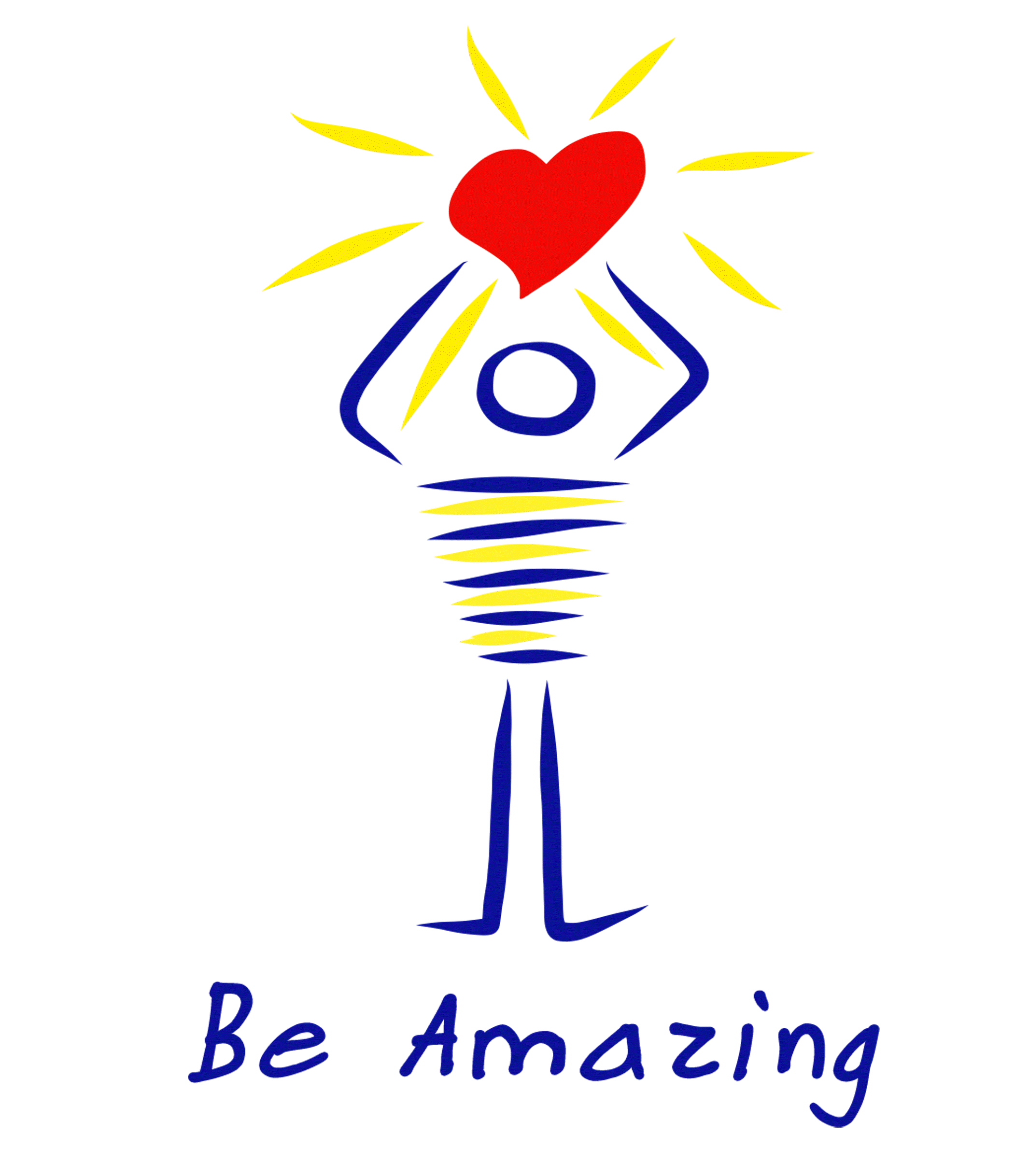 What’s Next for         Be Amazing?
Increasing the number of our school-based clubs throughout the surrounding school districts.

Building a partnership with 
                Multiplying Good-Students in Action.

Bring Students in Action to Wisconsin

            STUDENTS IN ACTION

      POWERED BY BE AMAZING
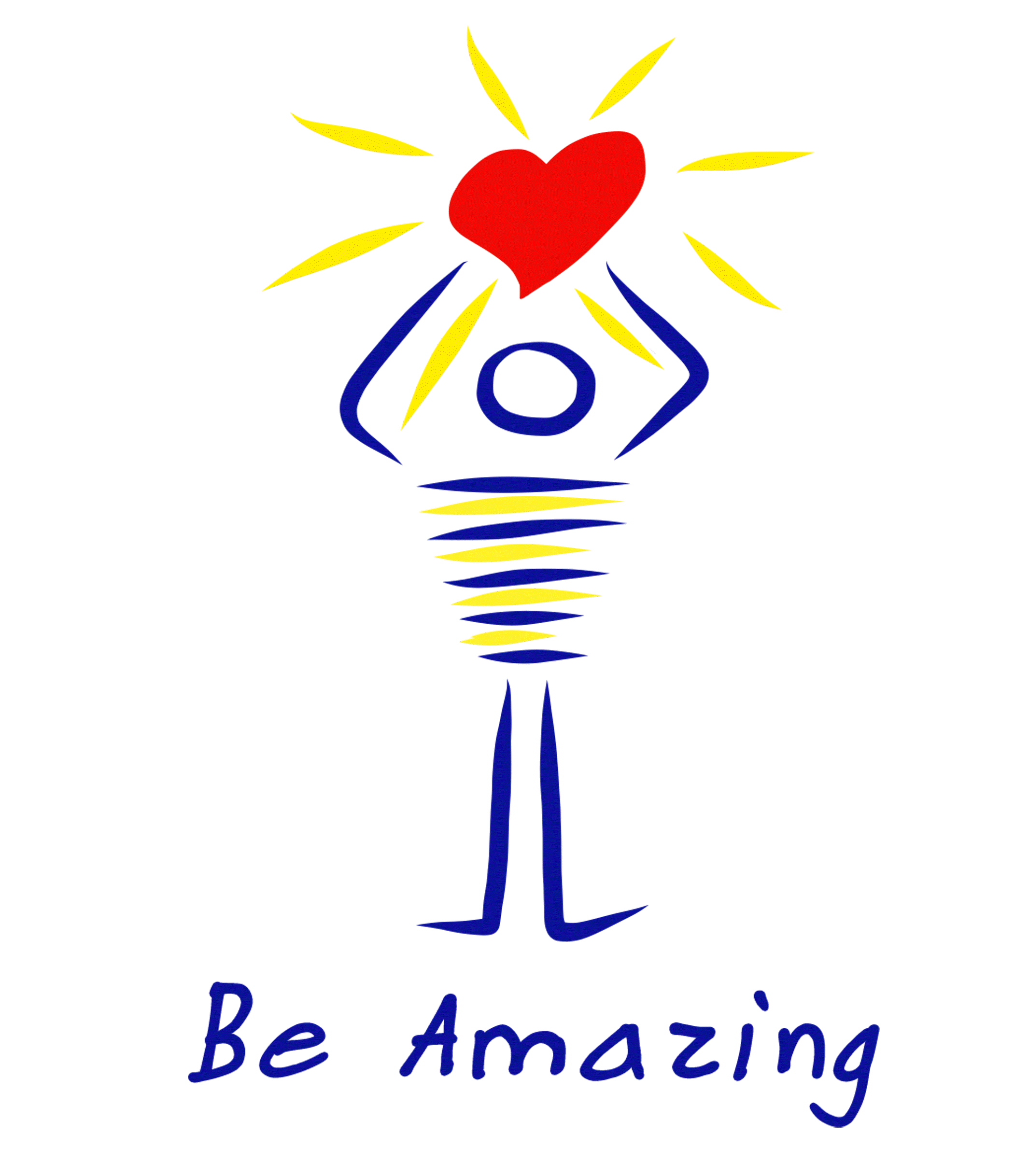 What’s Next for         Be Amazing?
Building a partnership with 
                Multiplying Good-Students in Action.

Bring Students in Action to Wisconsin

          STUDENTS IN ACTION

     POWERED BY BE AMAZING

The Be Amazing clubs will be the “feeder clubs” for Students in Action
The Be Amazing organization is thankful for the community support we have received over the past 6 ½ years.
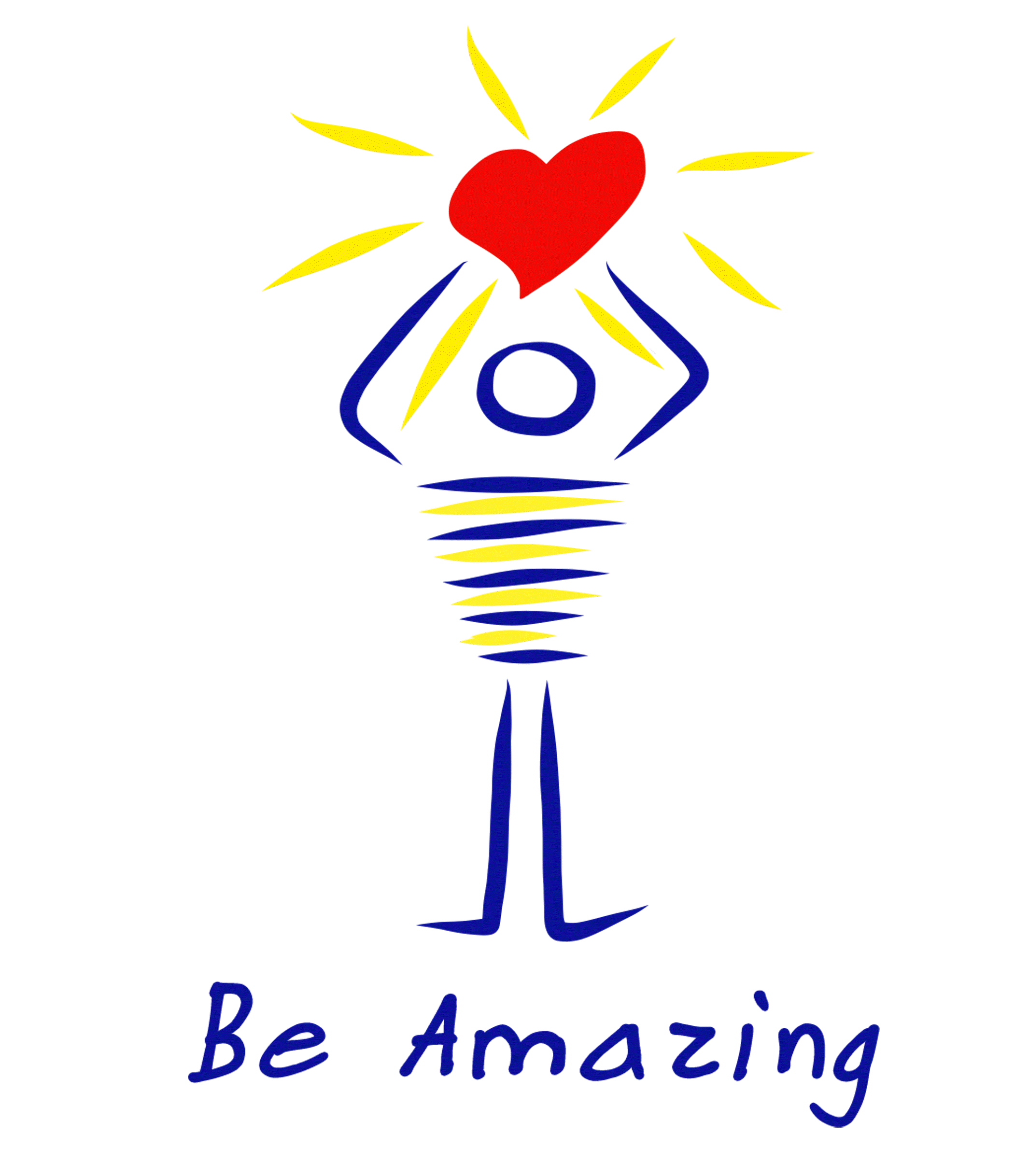 We are looking forward to the future and hope to have many opportunities to empower and enable community members of all ages to make the world a kinder place.
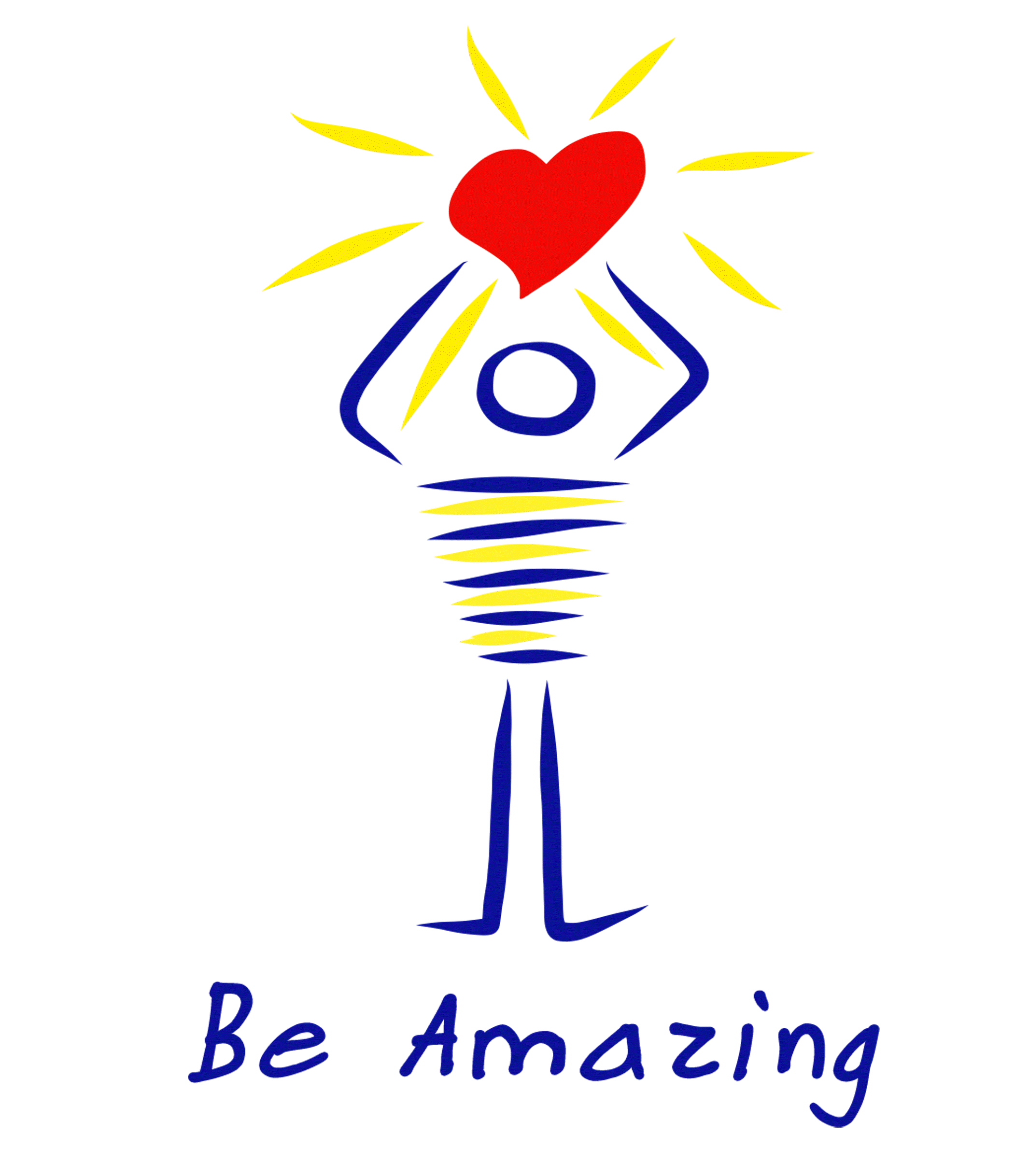 [Speaker Notes: . 

Individuals interested in donating to Be Amazing  you can make a tax-deductible donation to the Be Amazing Fund through the Community Foundation of North Central Wisconsin (500 1st St. #2600, Wausau, WI 54403, Attn: Be Amazing). Donations can also be given at cfoncw.org or www.beamazing2day.com.

Follow us on the Be Amazing website, Facebook, Twitter and Instagram pages for upcoming events and volunteer opportunities.]
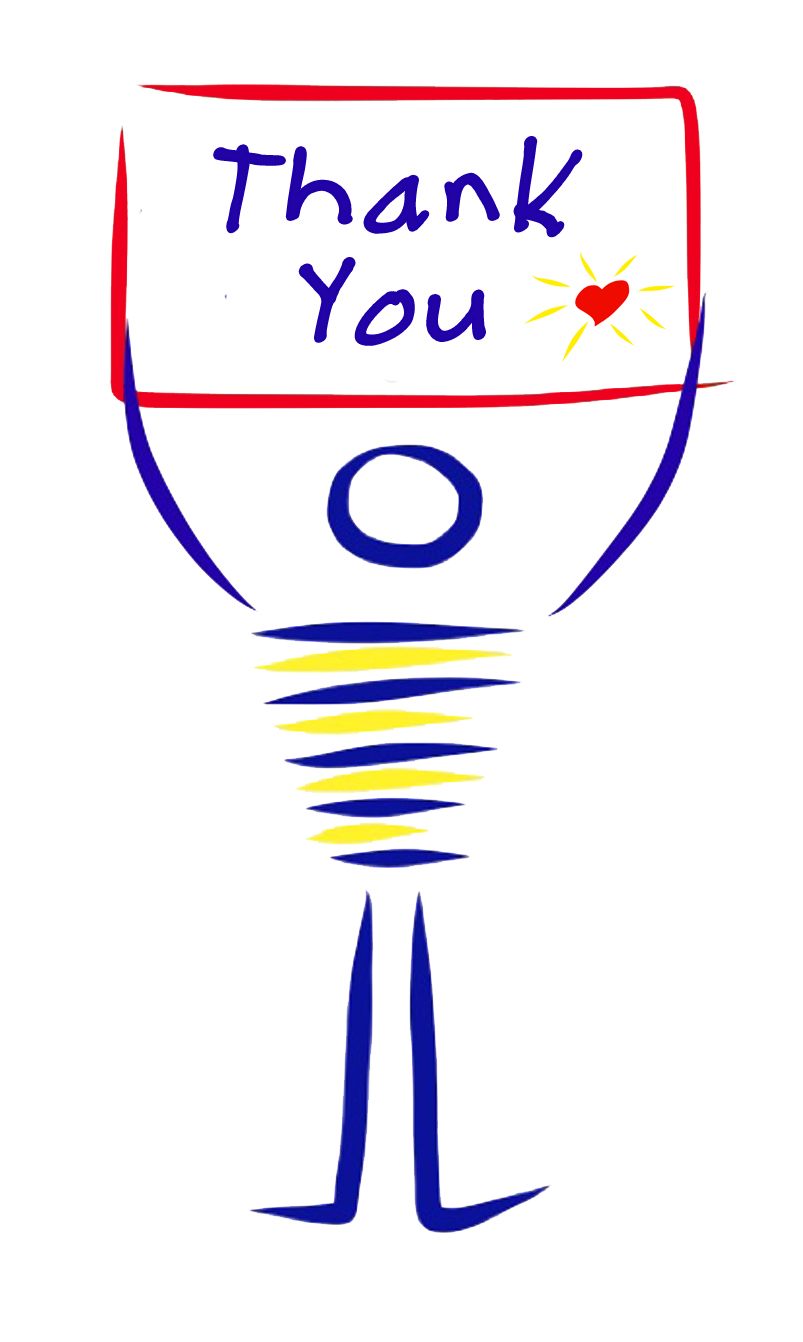